チャレンジドスポーツ
サッカー
会場：新富フットボールセンター
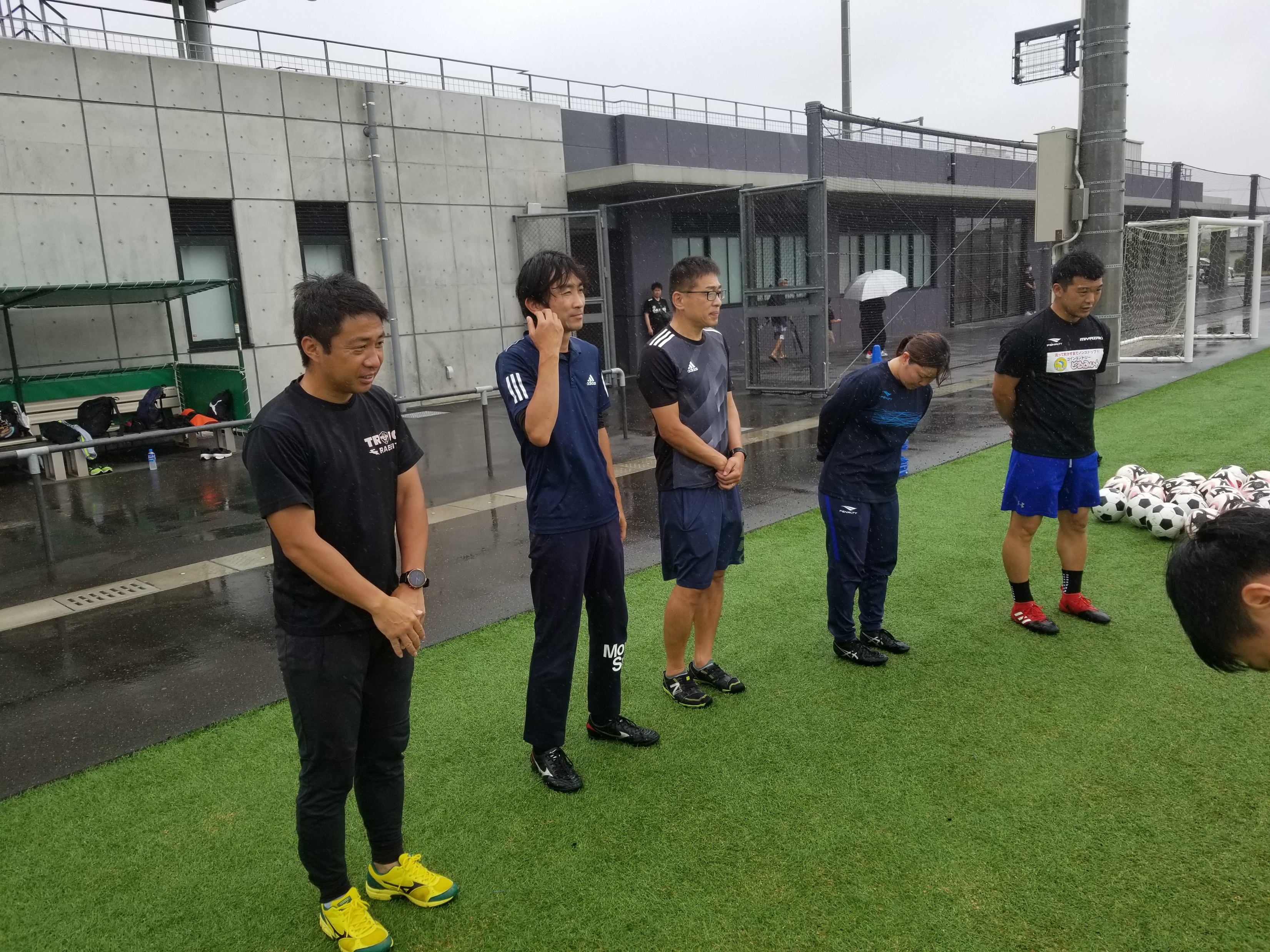 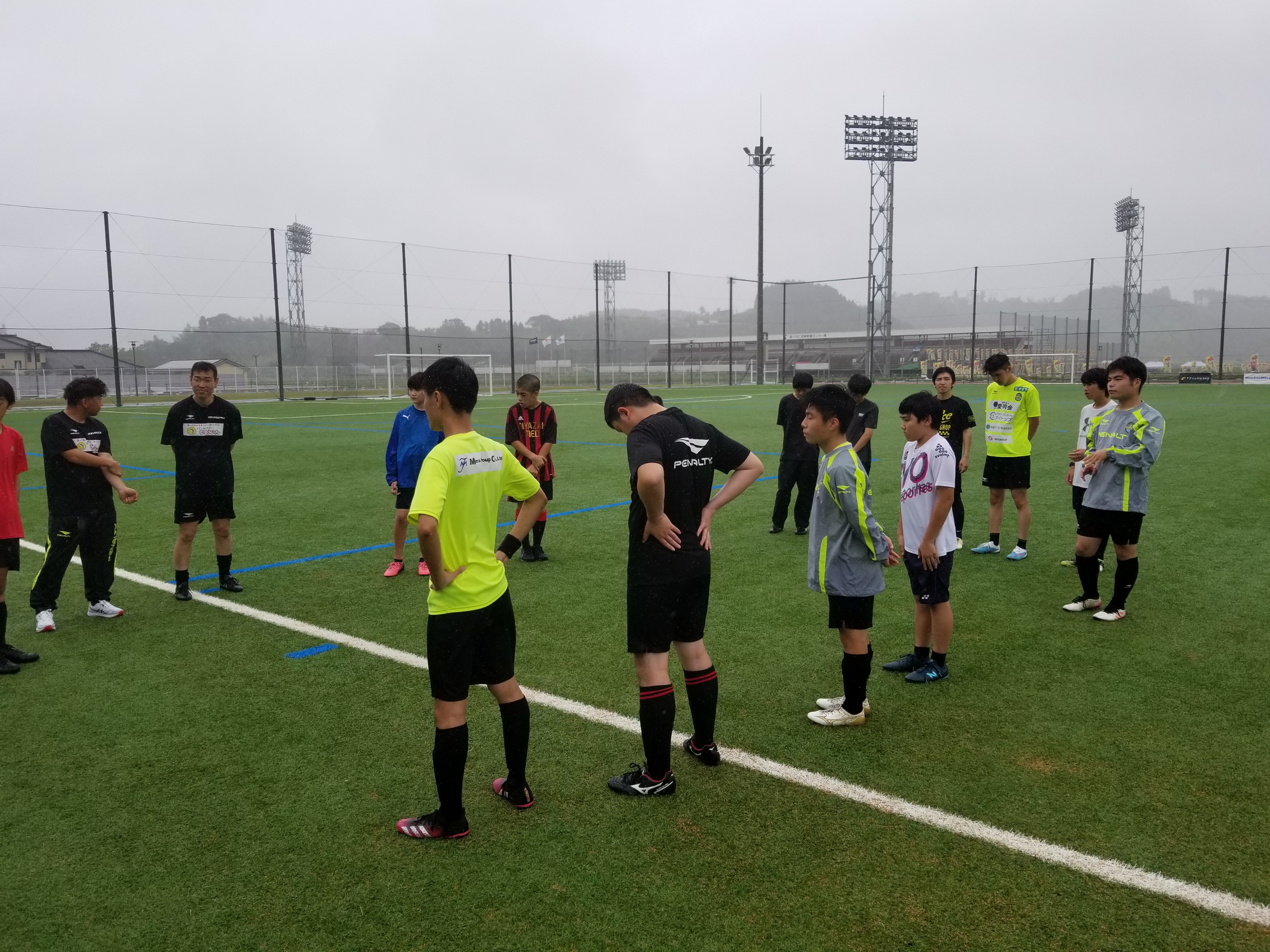 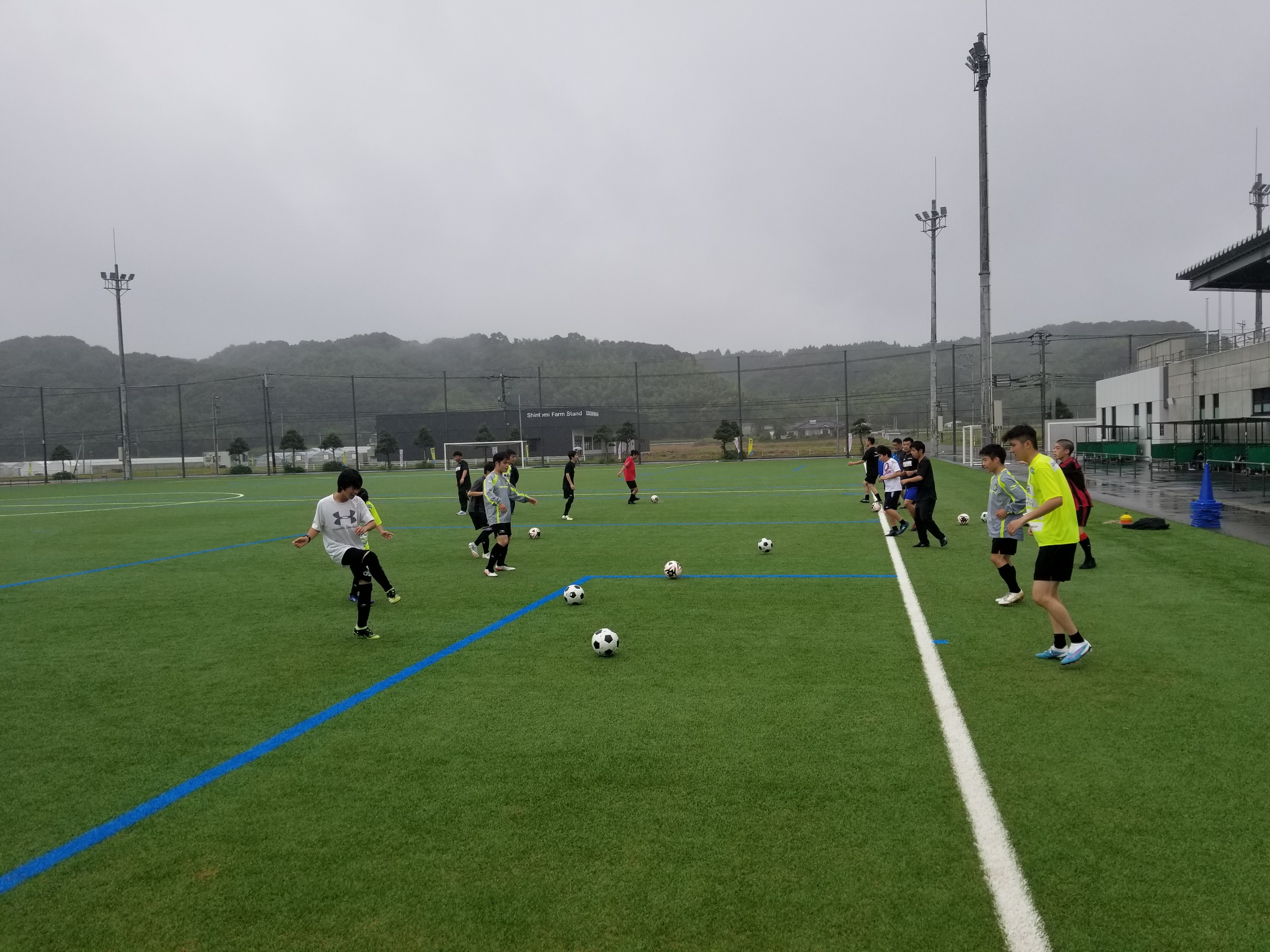 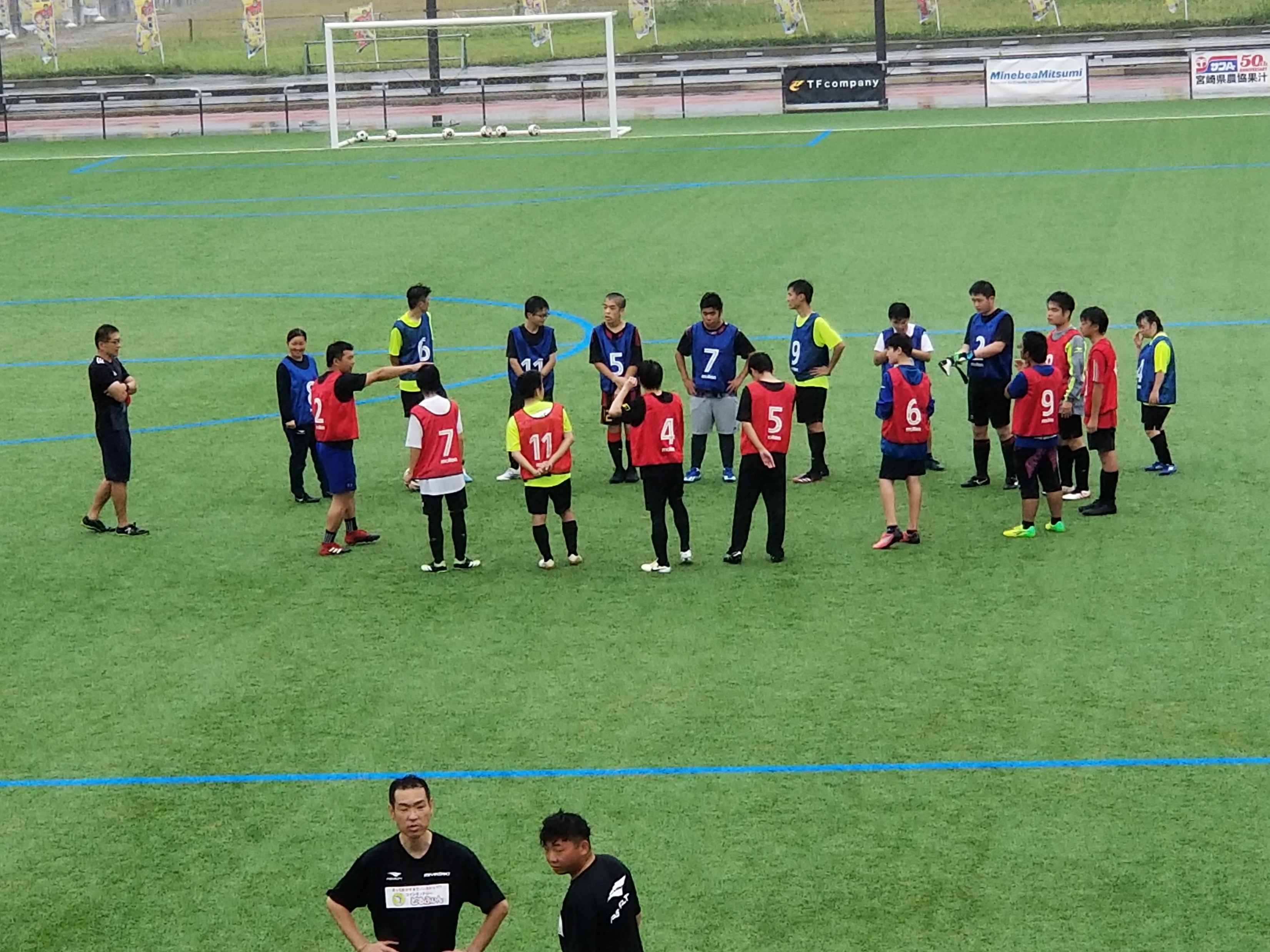 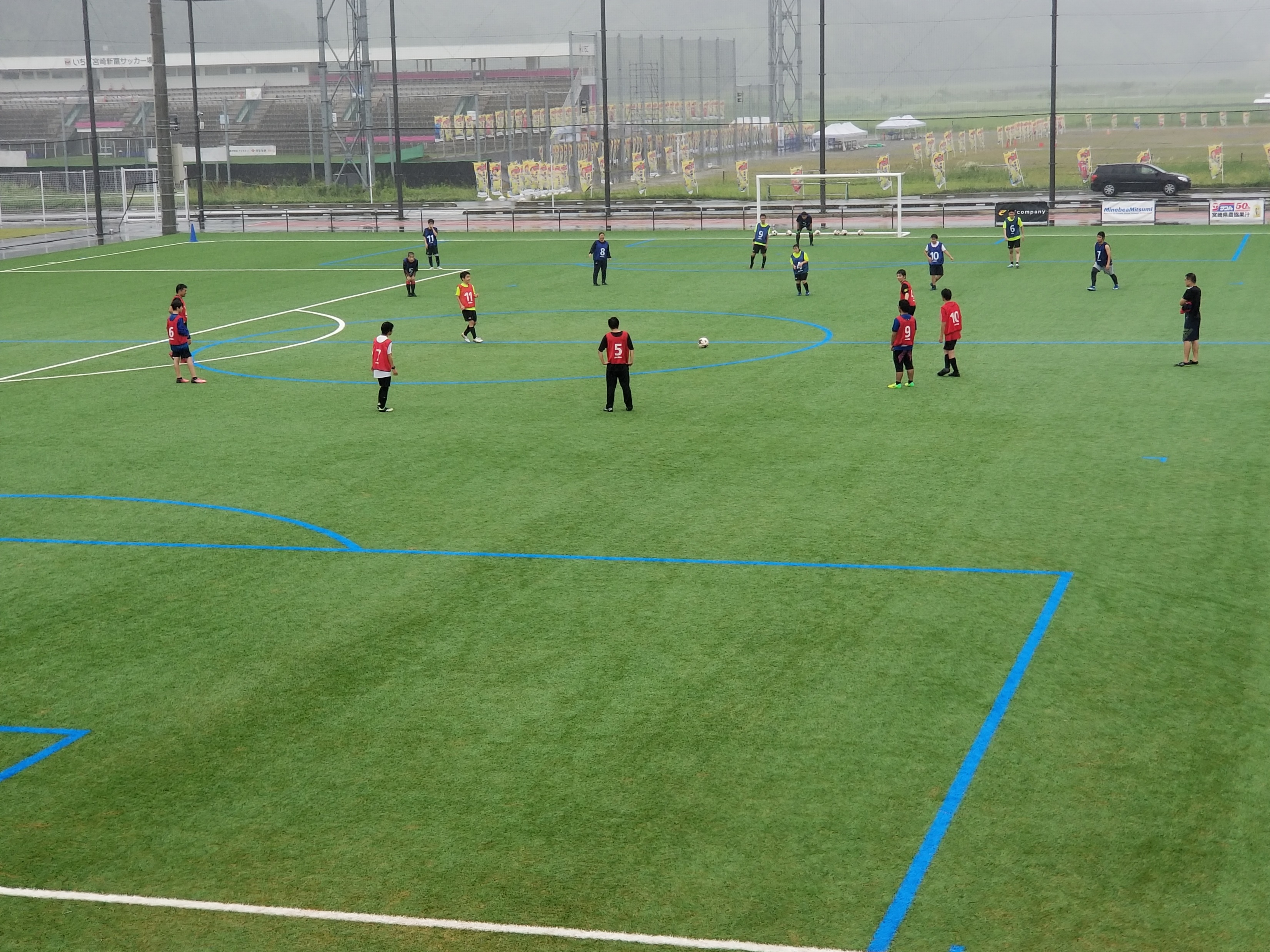 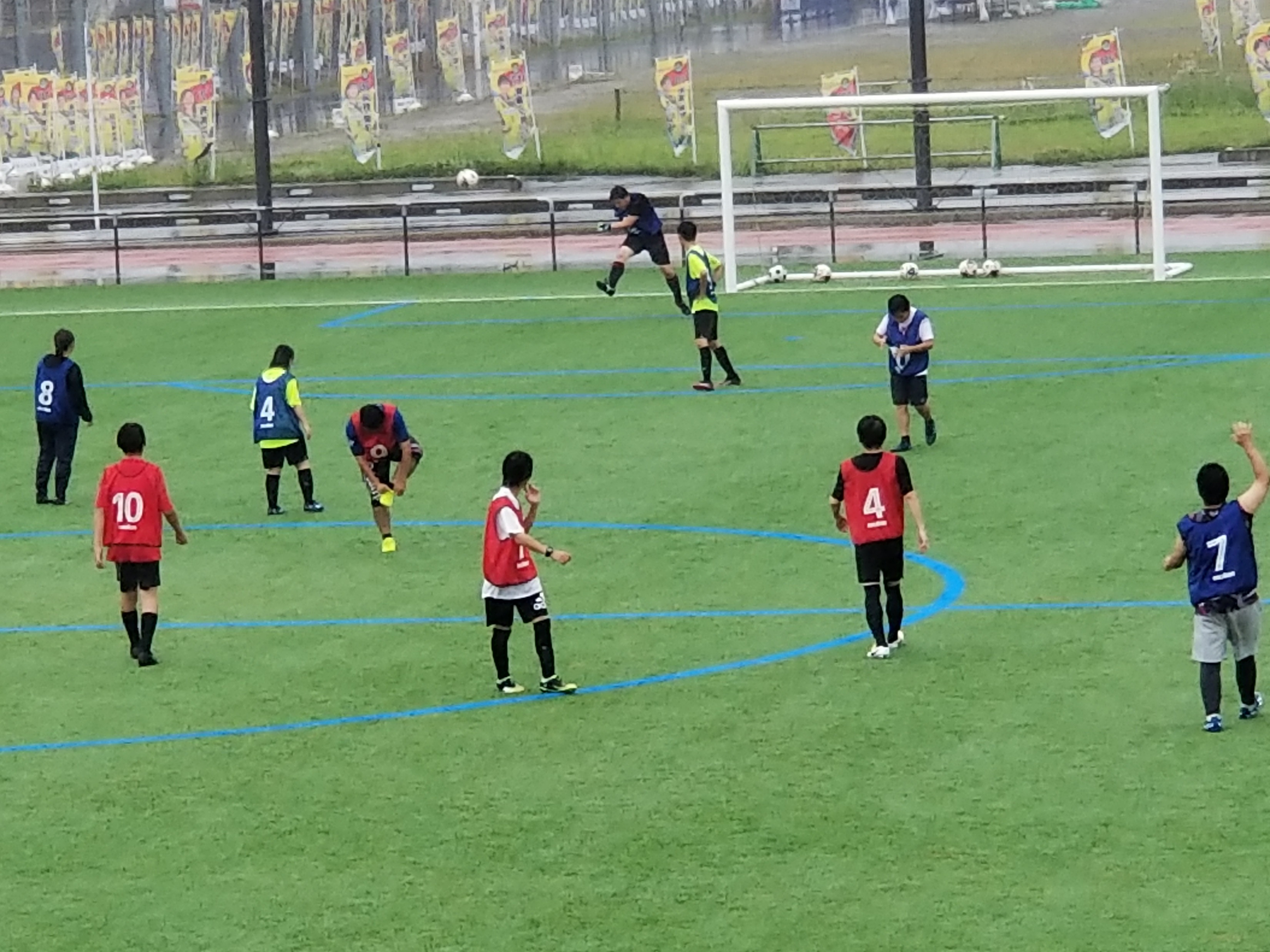 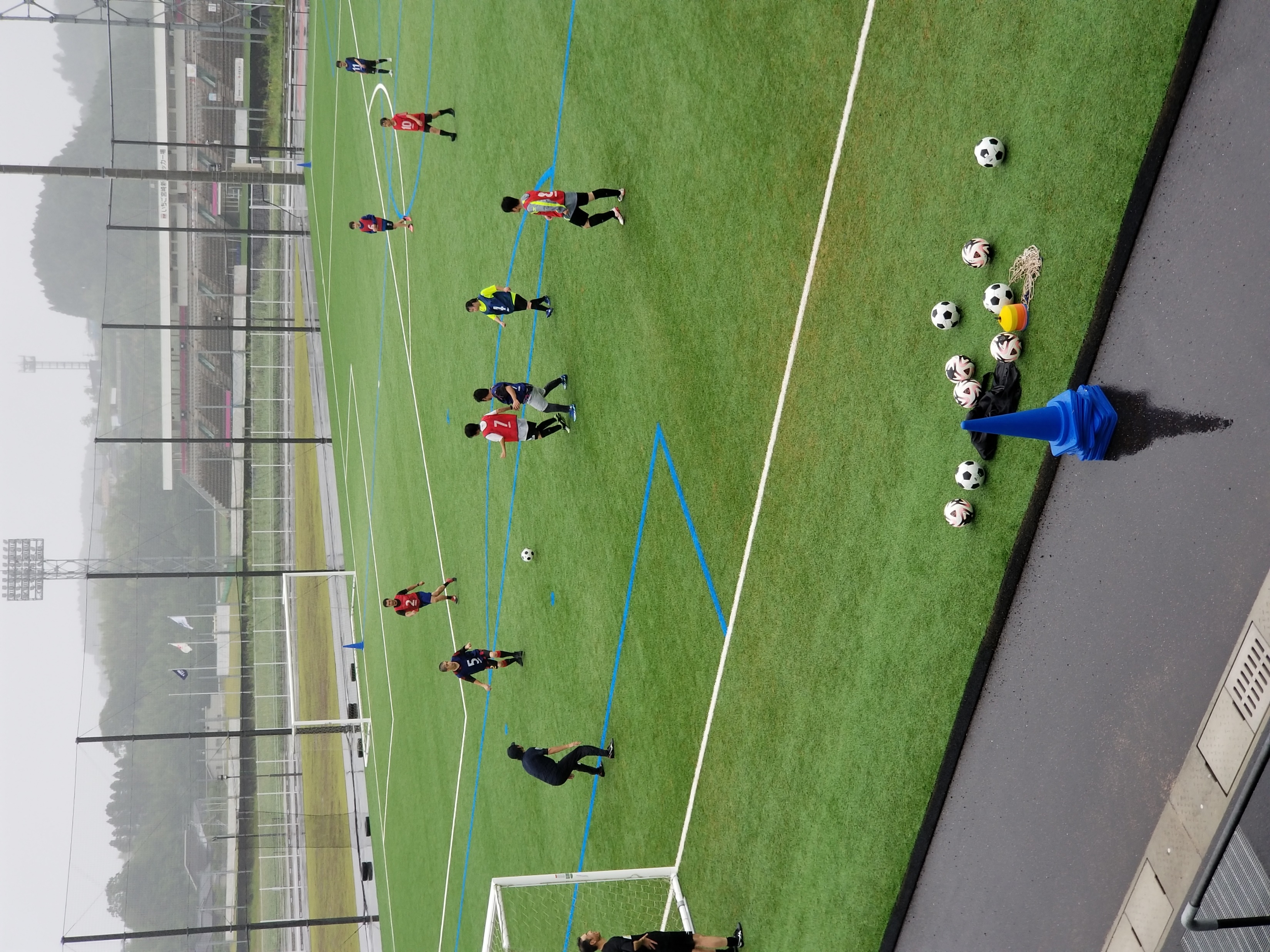 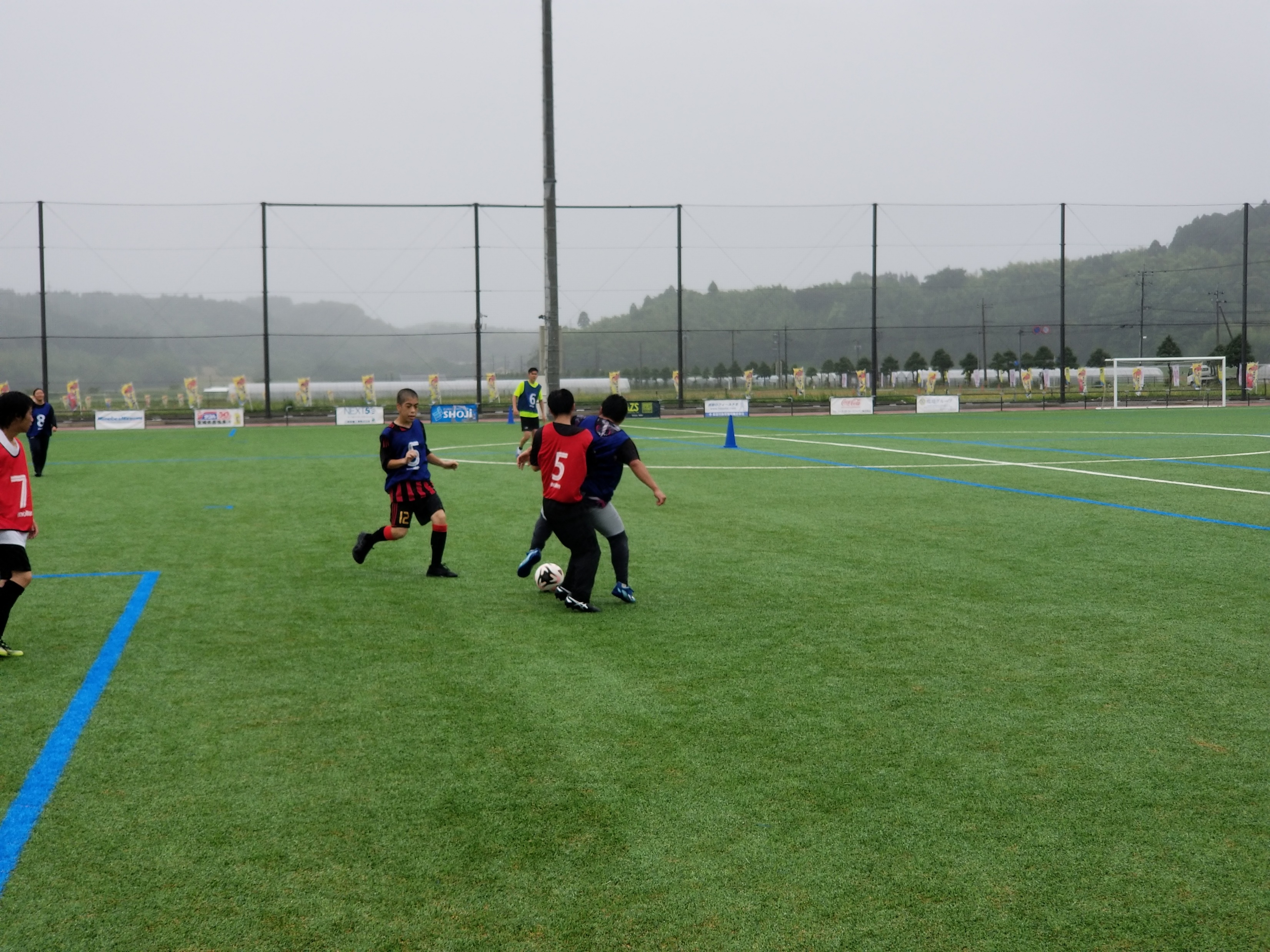 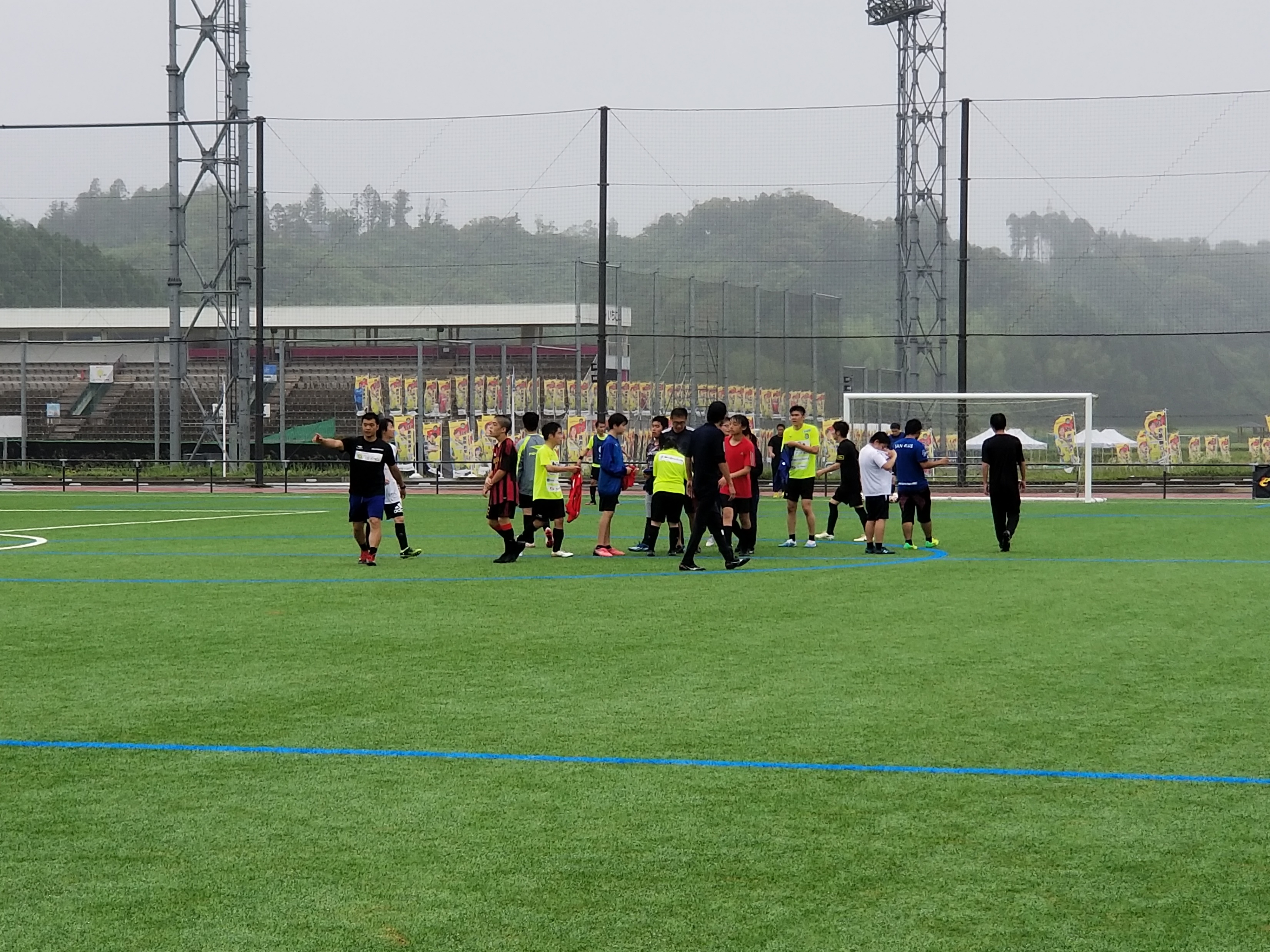 チャレンジドスポーツ
バレーボール
会場：ひむか県総合運動公園体育館
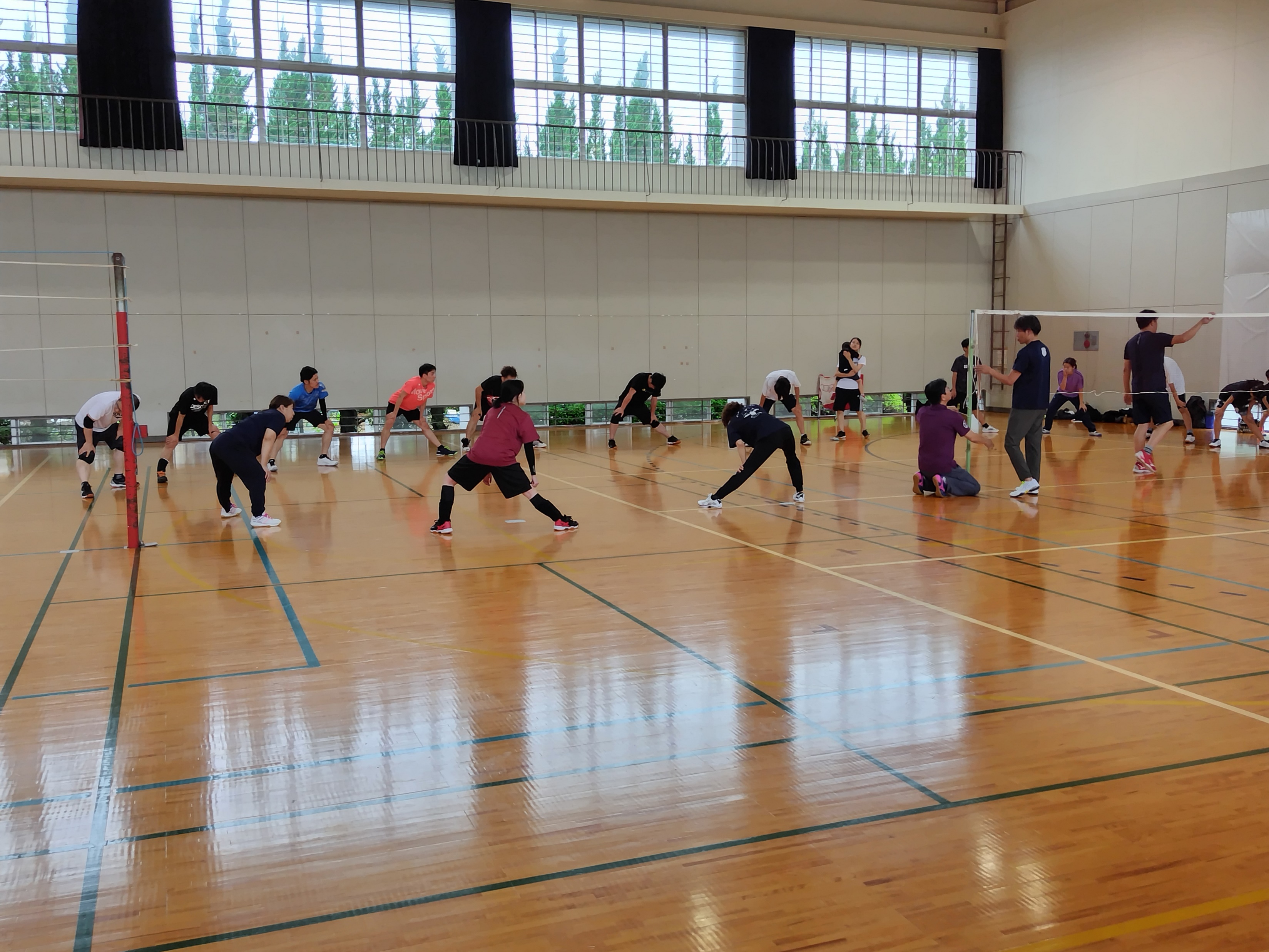 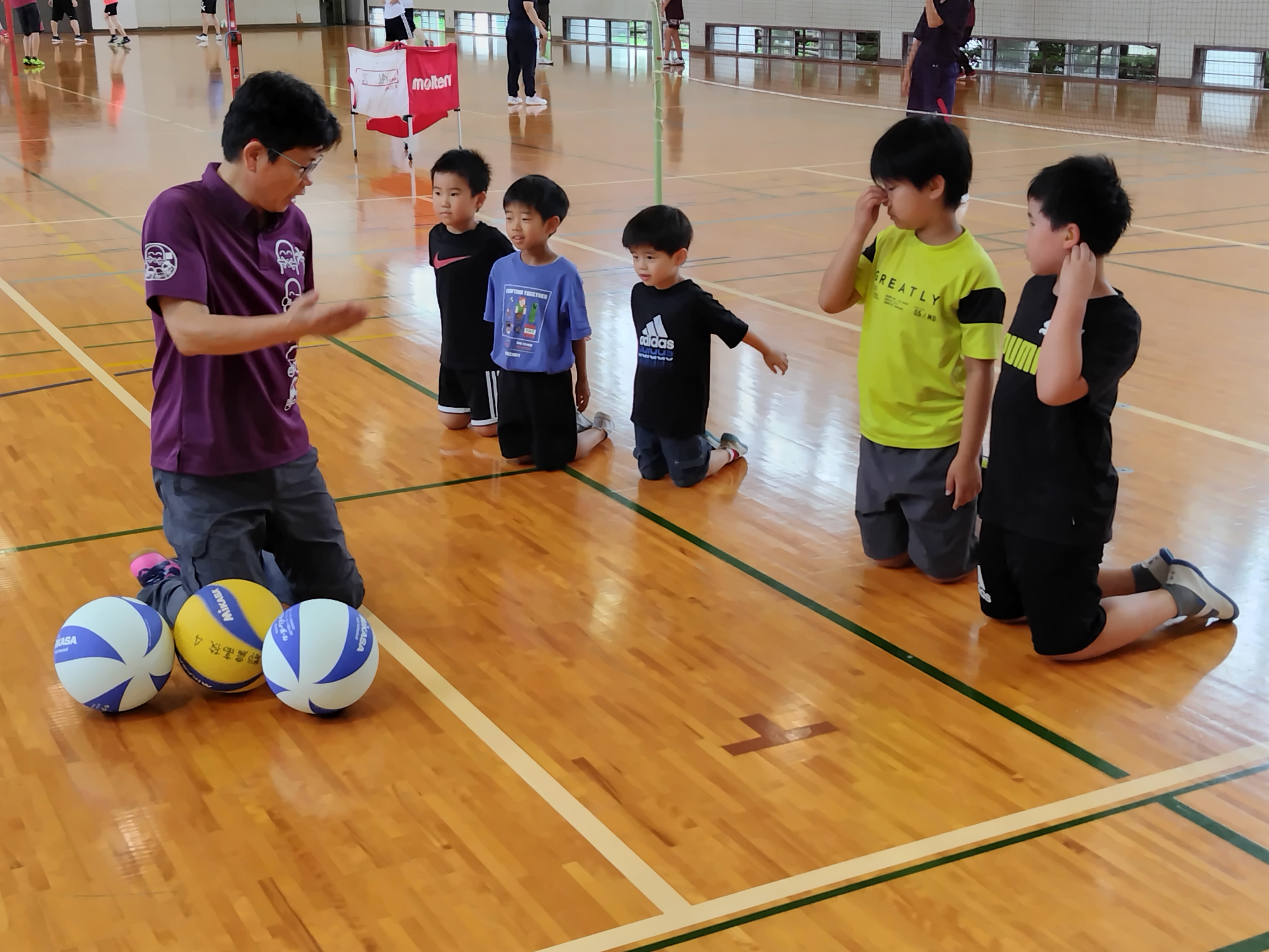 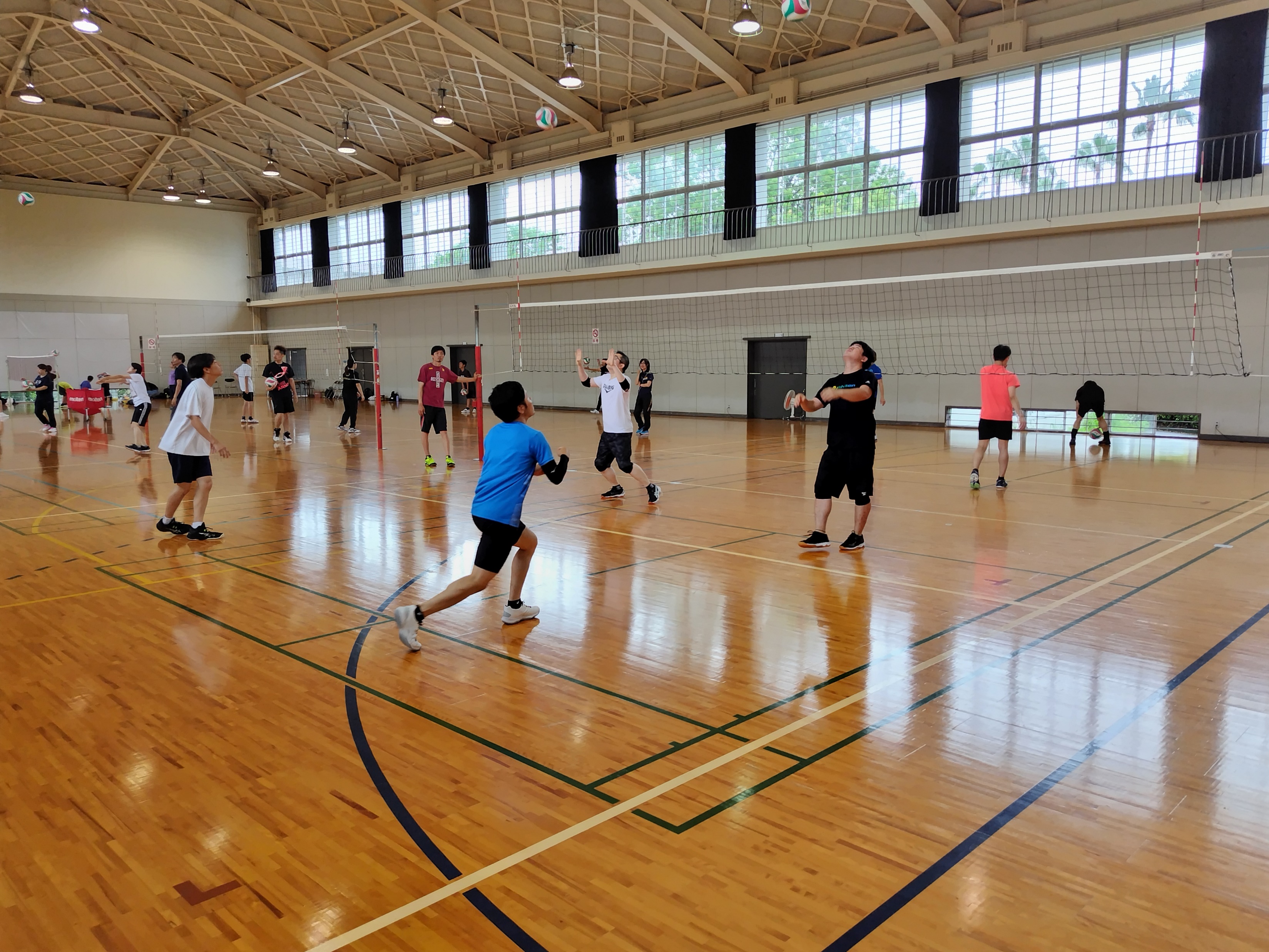 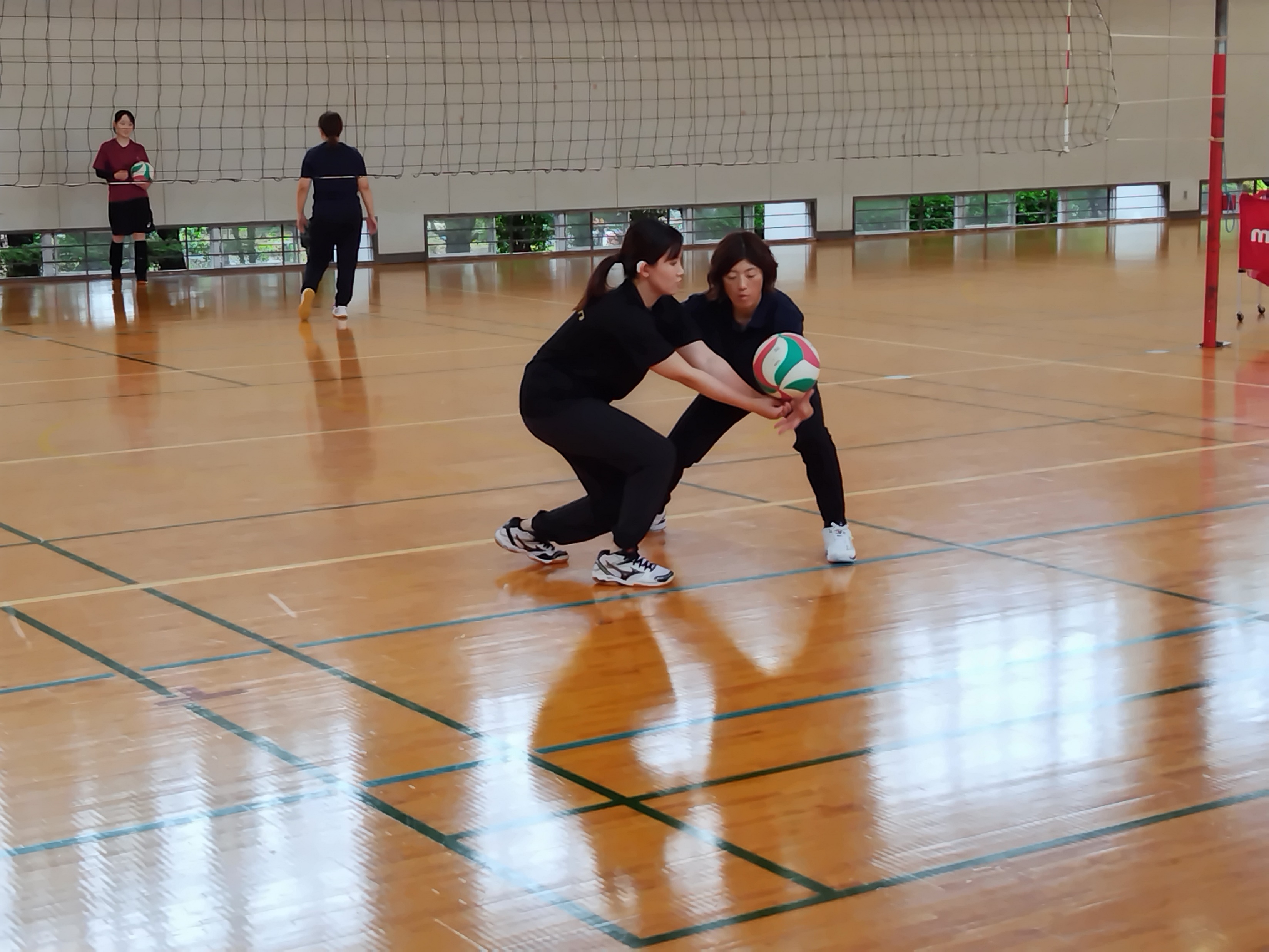 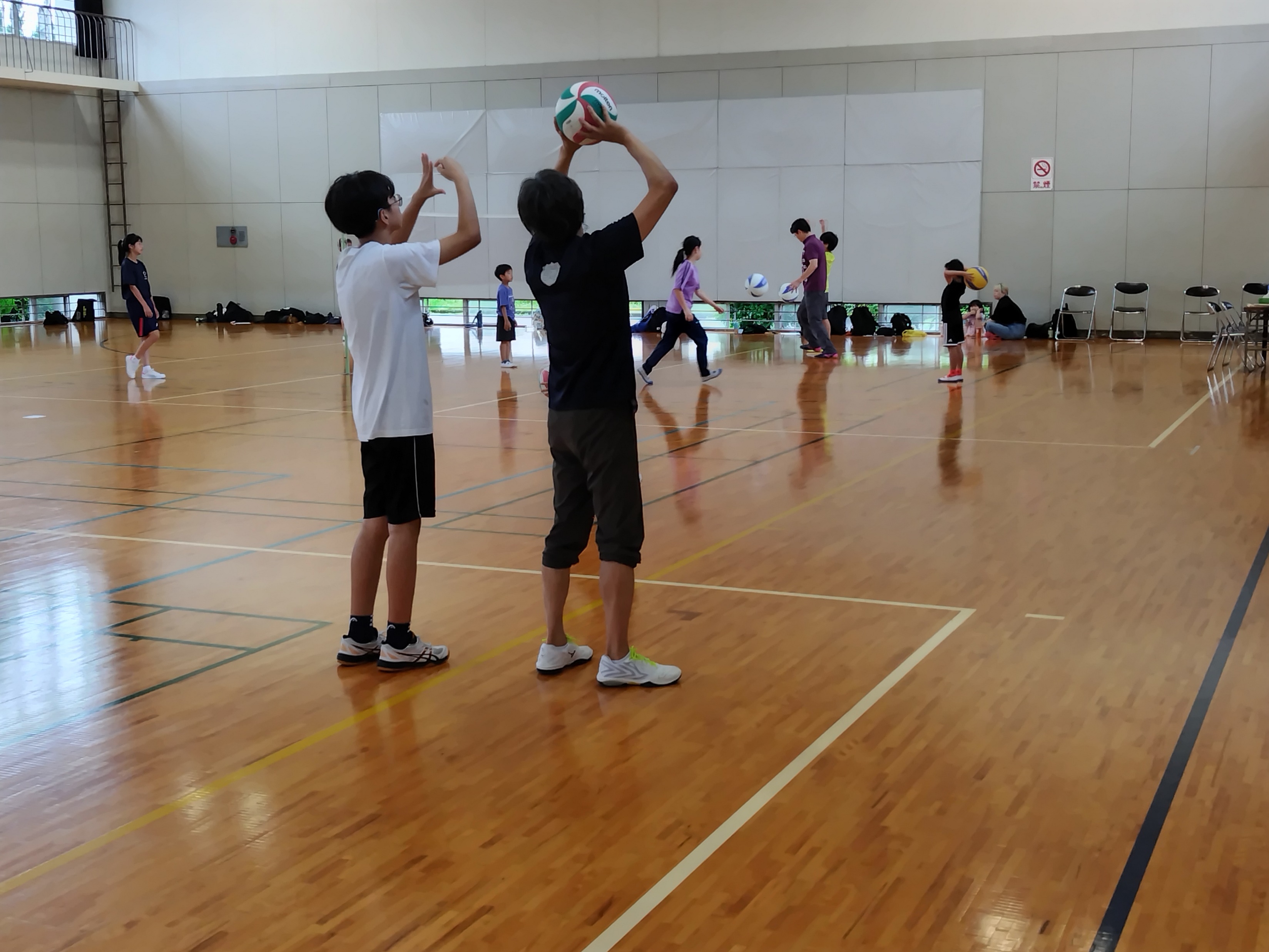 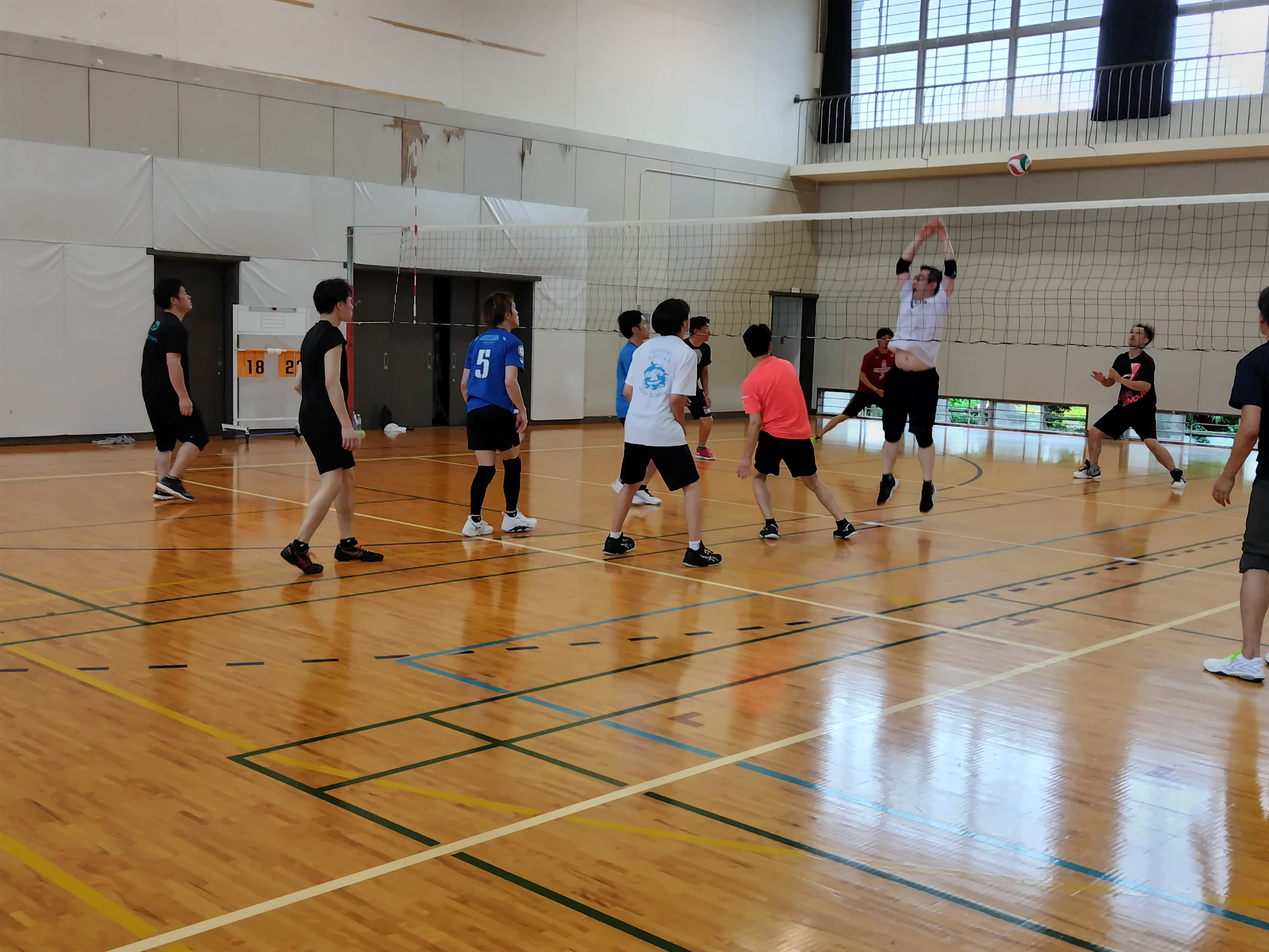 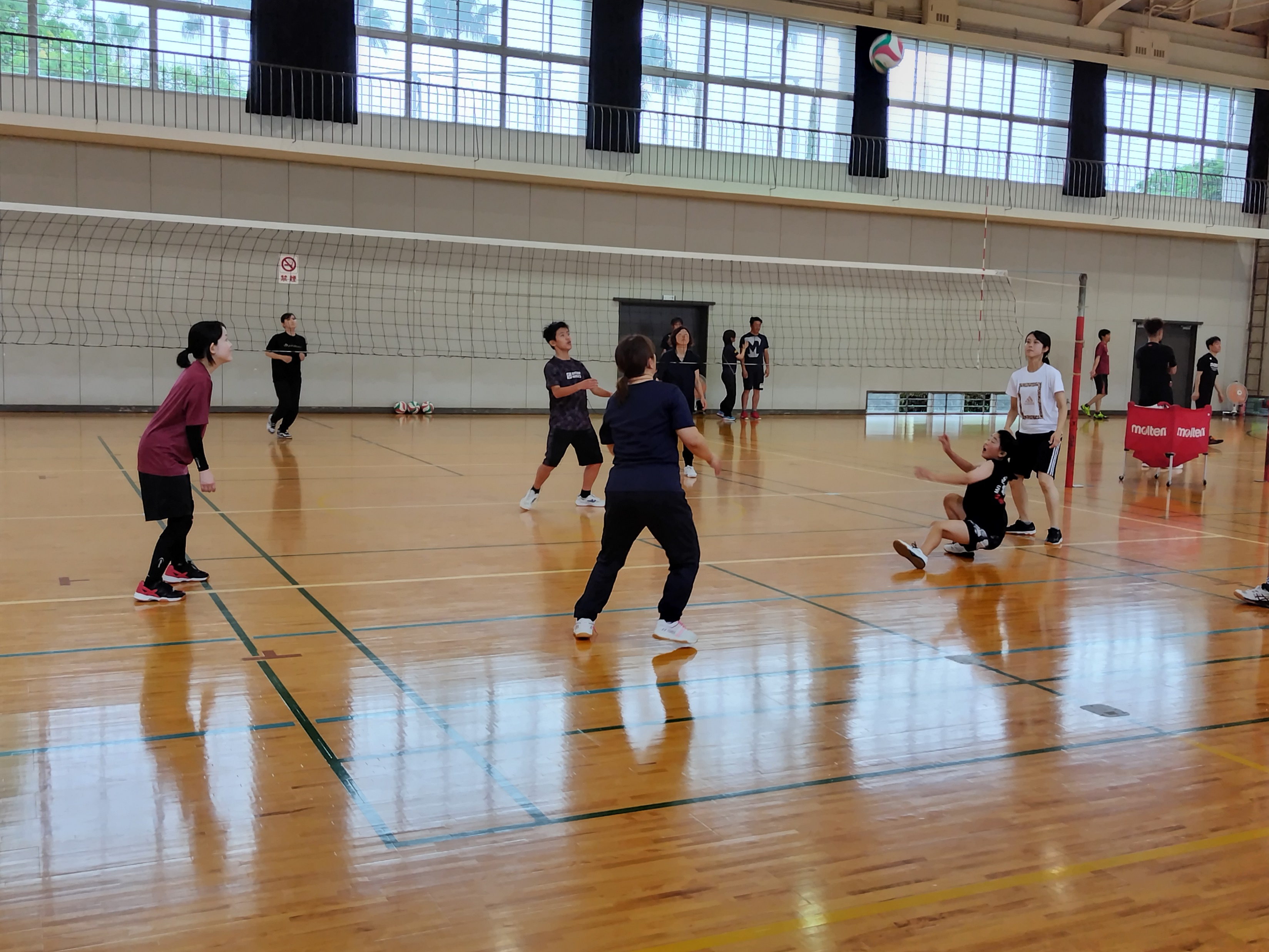 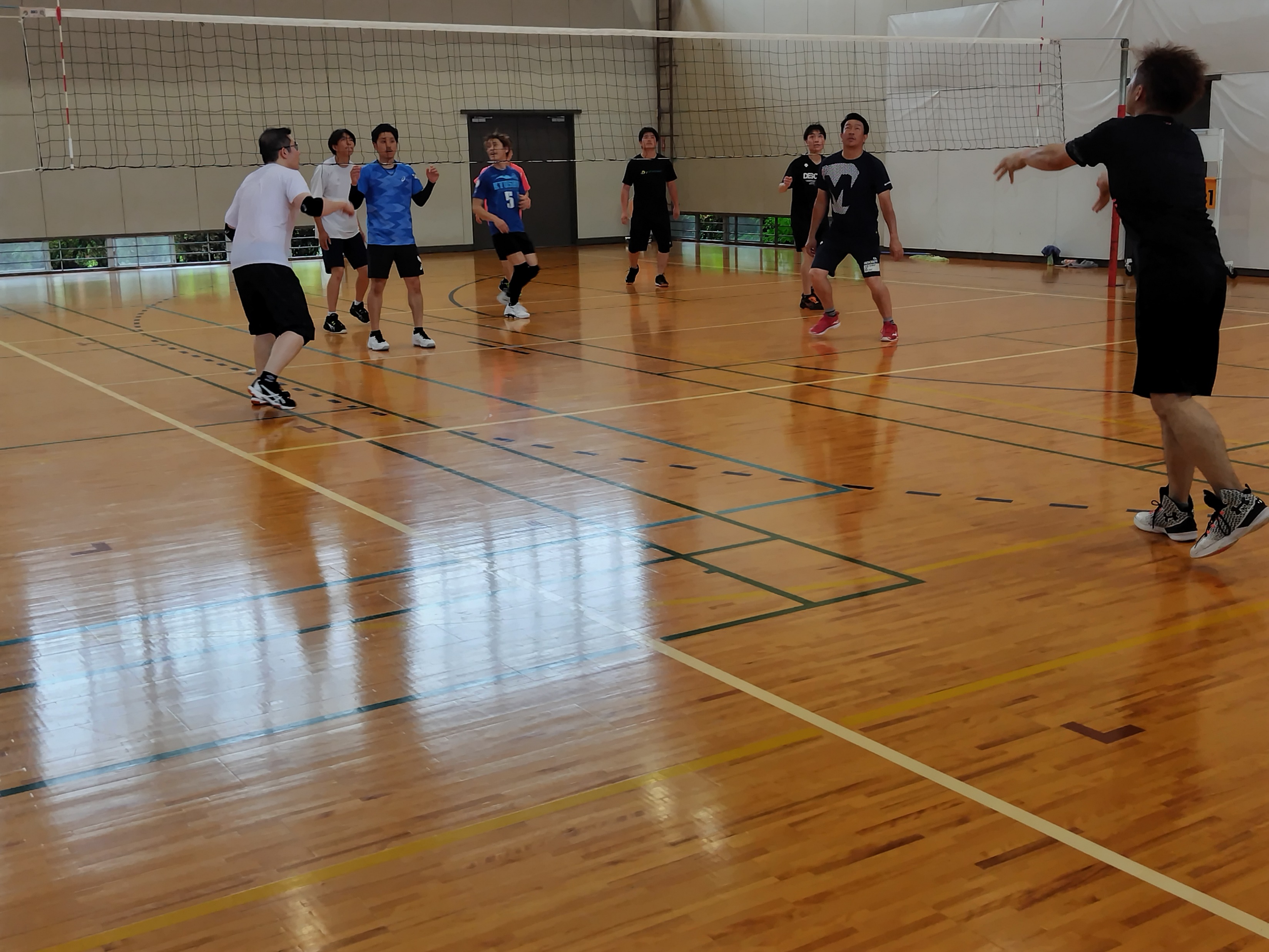 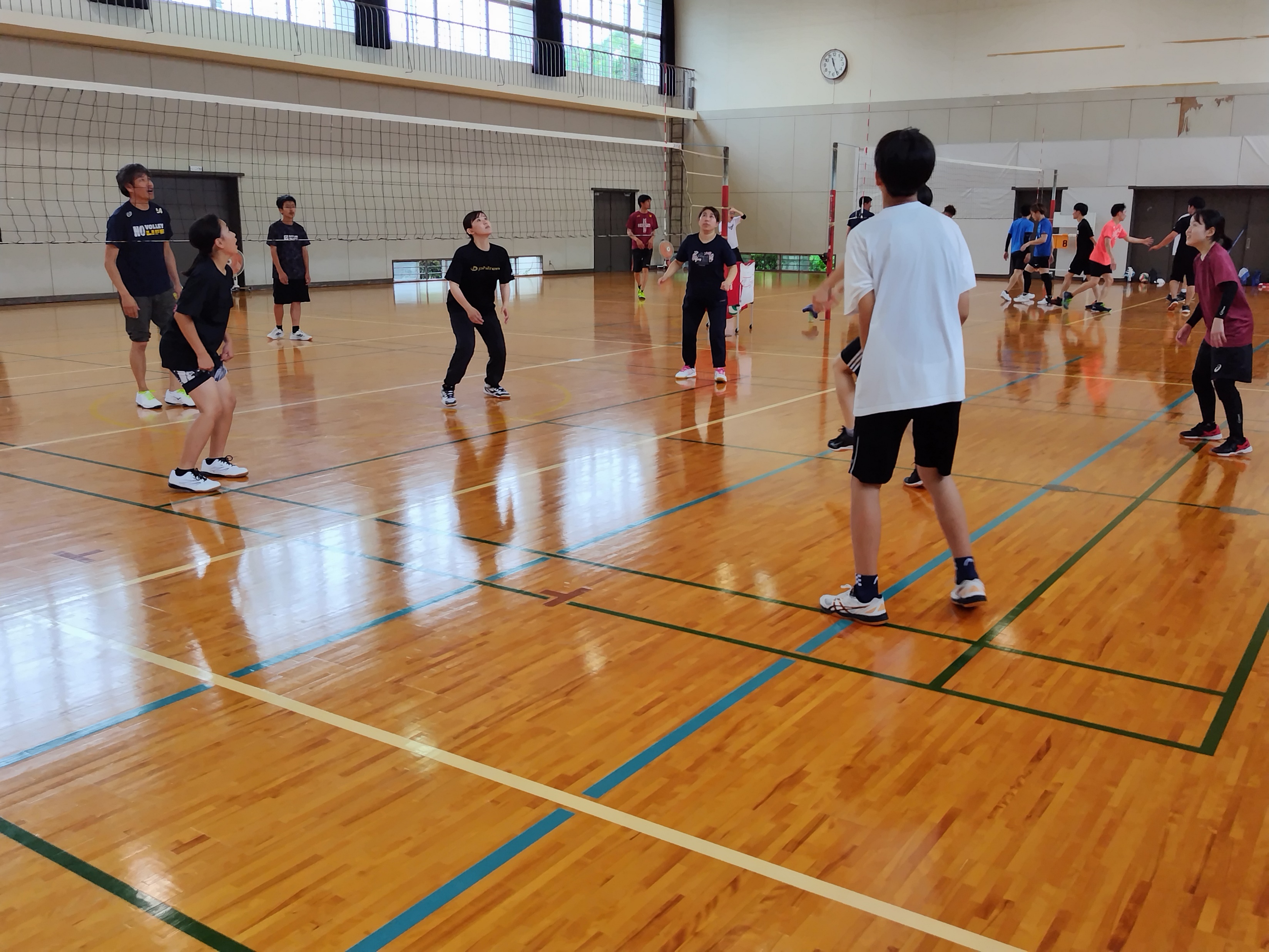 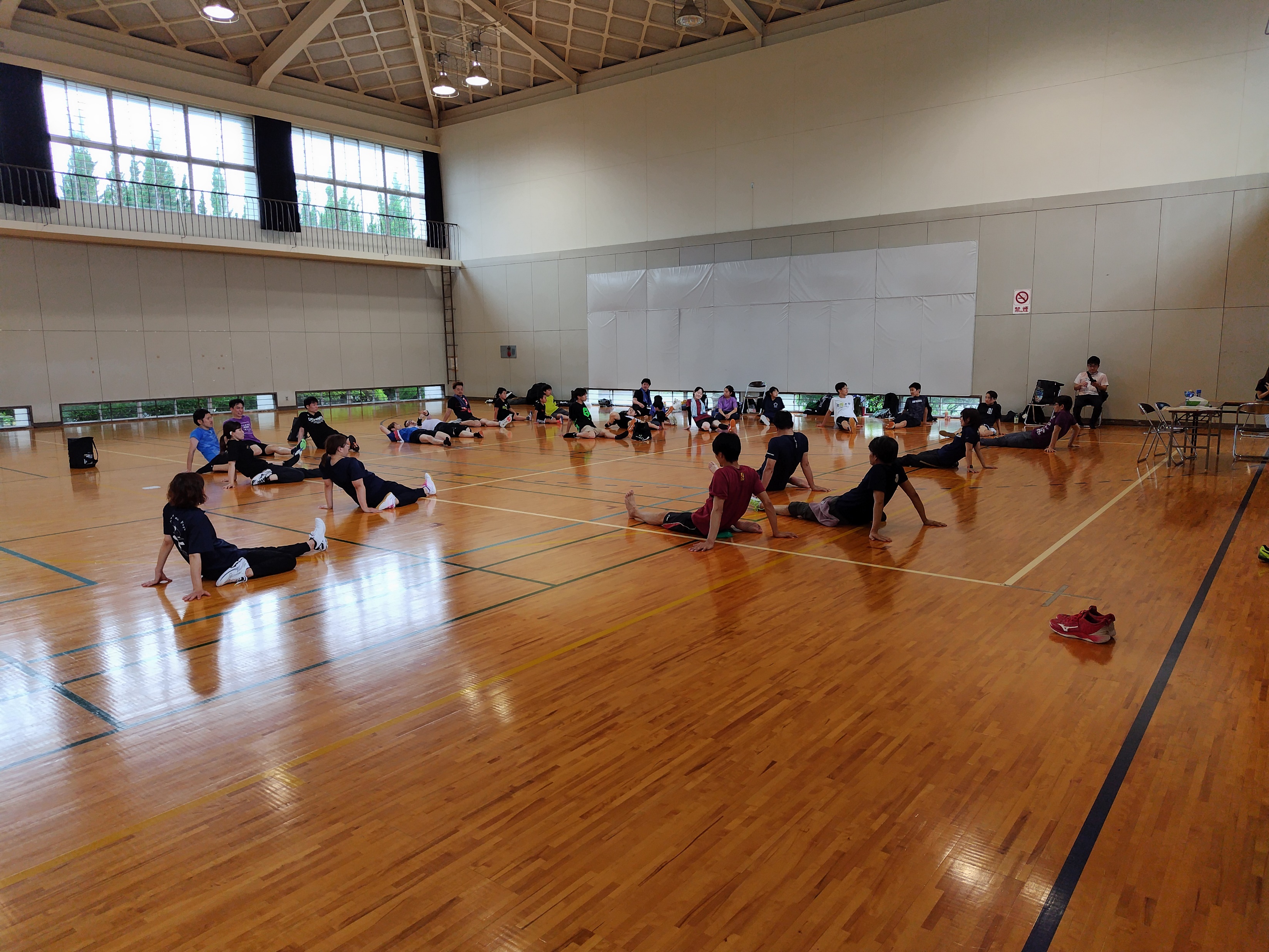 チャレンジドスポーツ
フットソフトボール
会場：ひむか県総合運動公園
屋内練習場
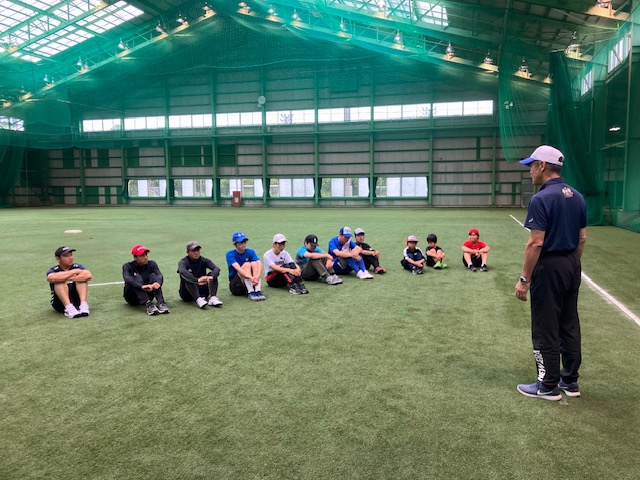 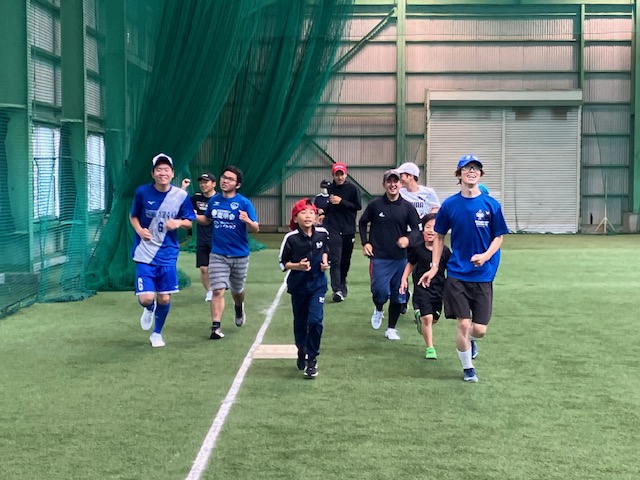 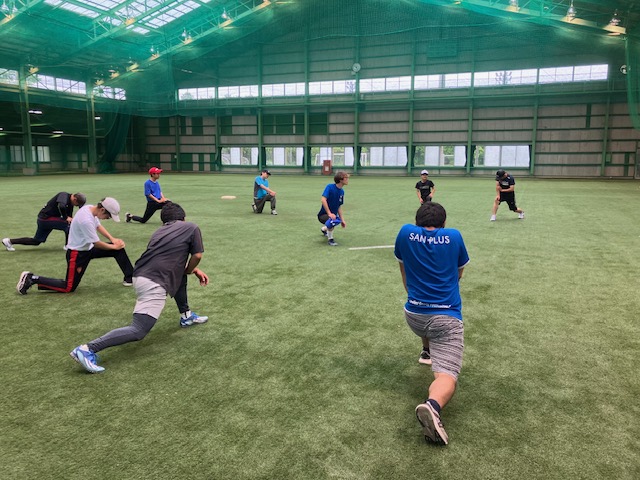 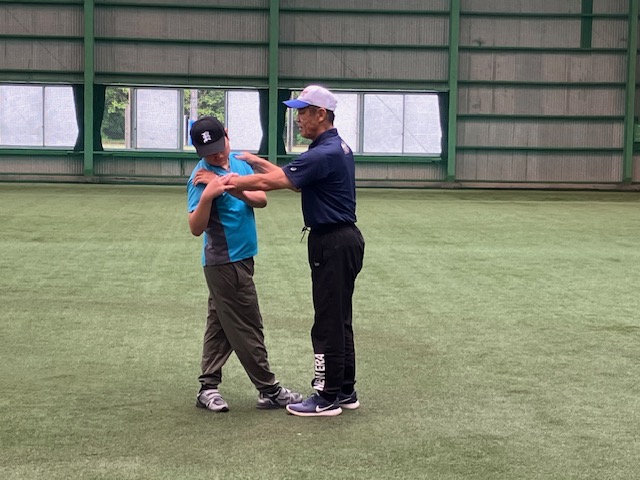 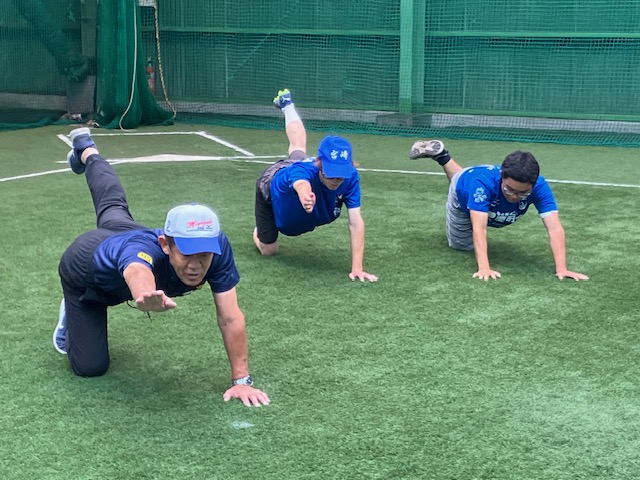 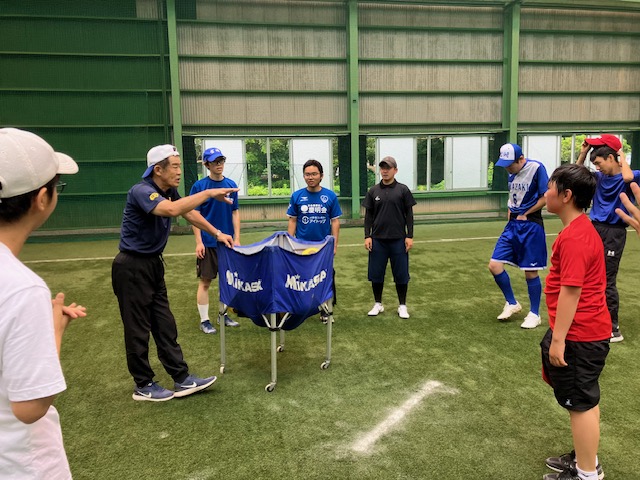 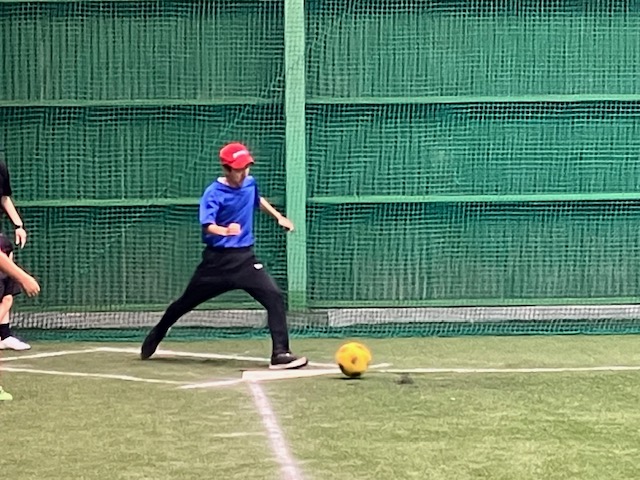 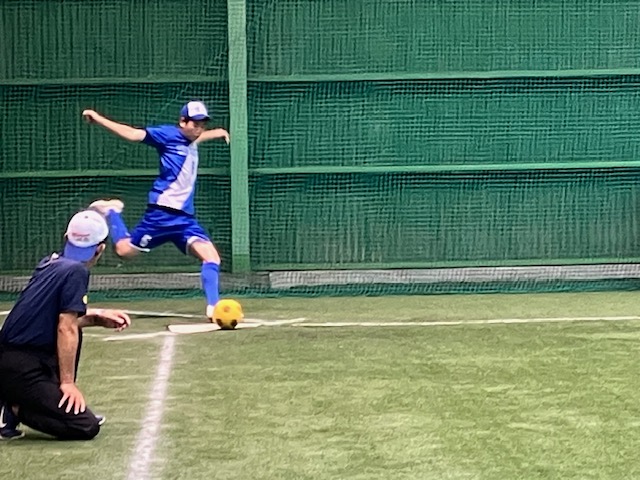 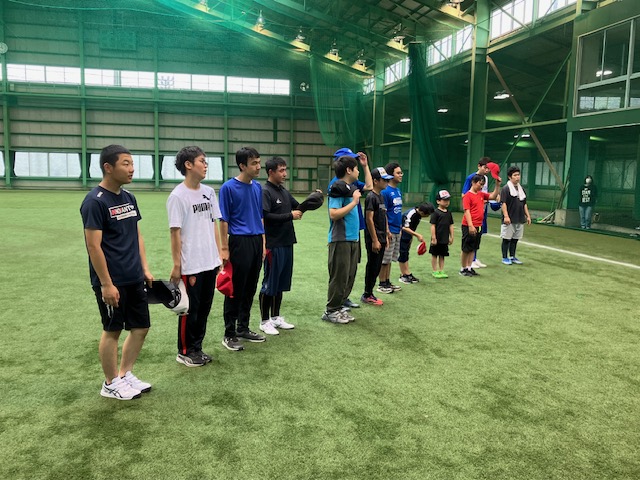 チャレンジドスポーツ
ソフトボール
会場：ひむか県総合運動公園
屋内練習場
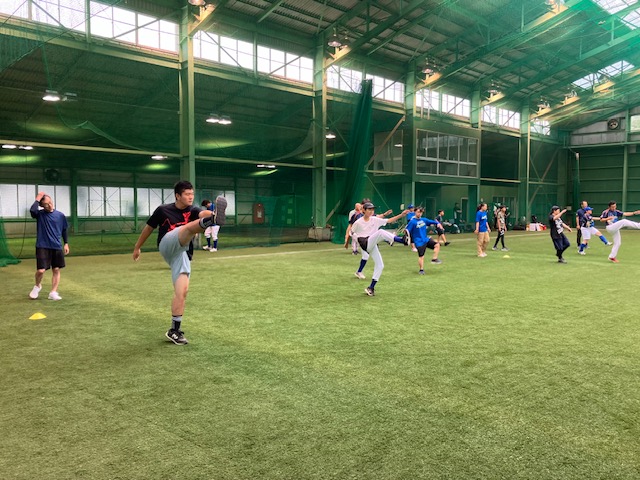 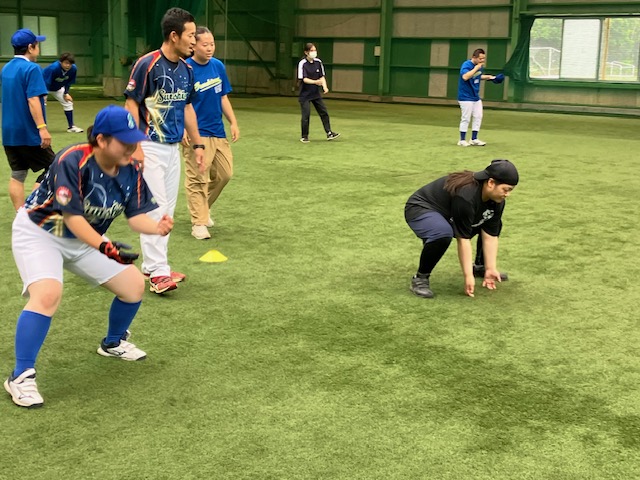 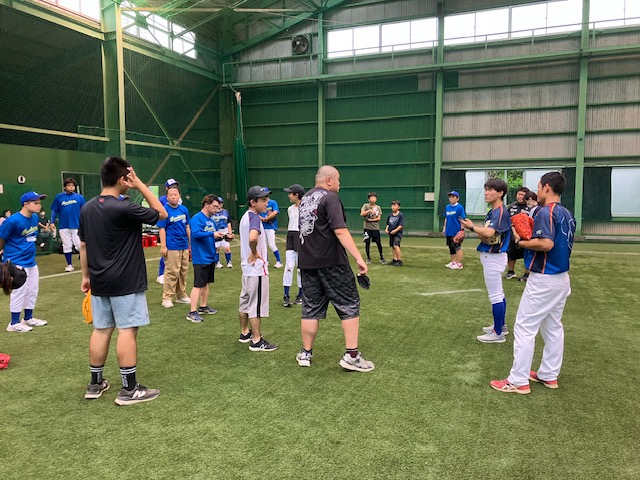 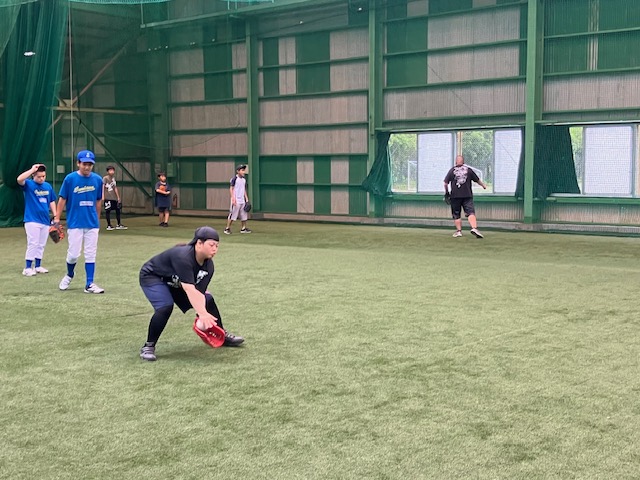 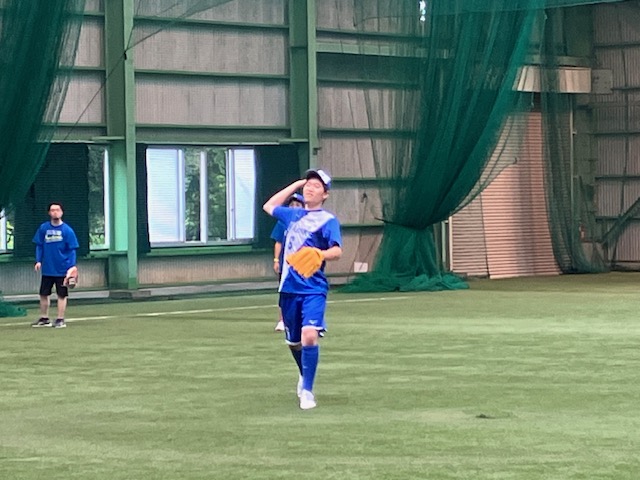 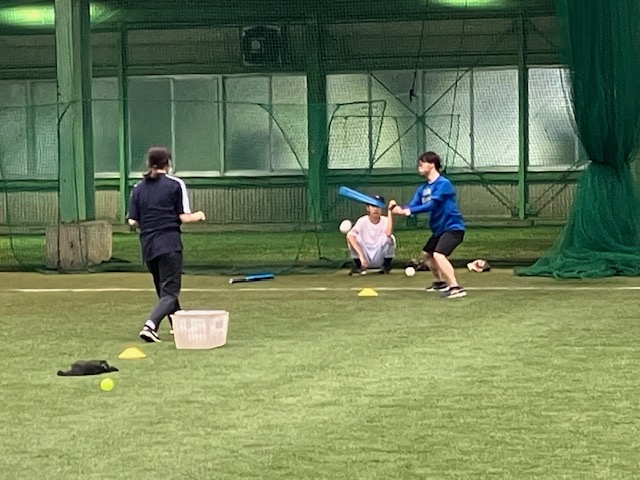 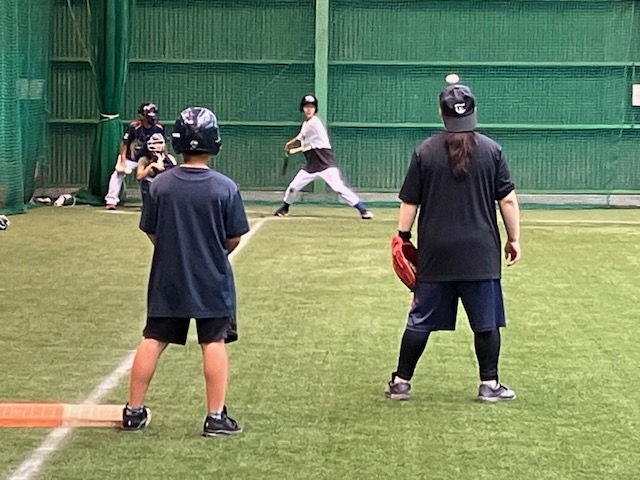 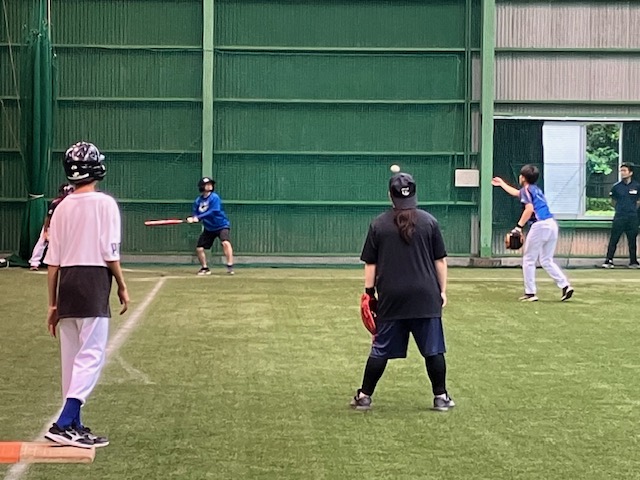 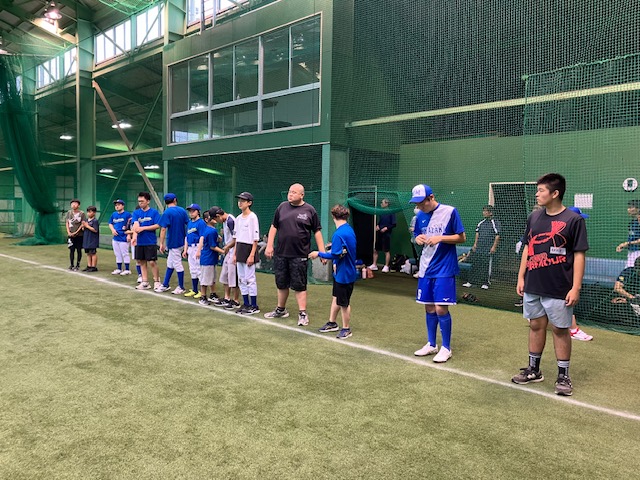 チャレンジドスポーツ
バスケットボール
会場：宮崎市障がい者体育センター
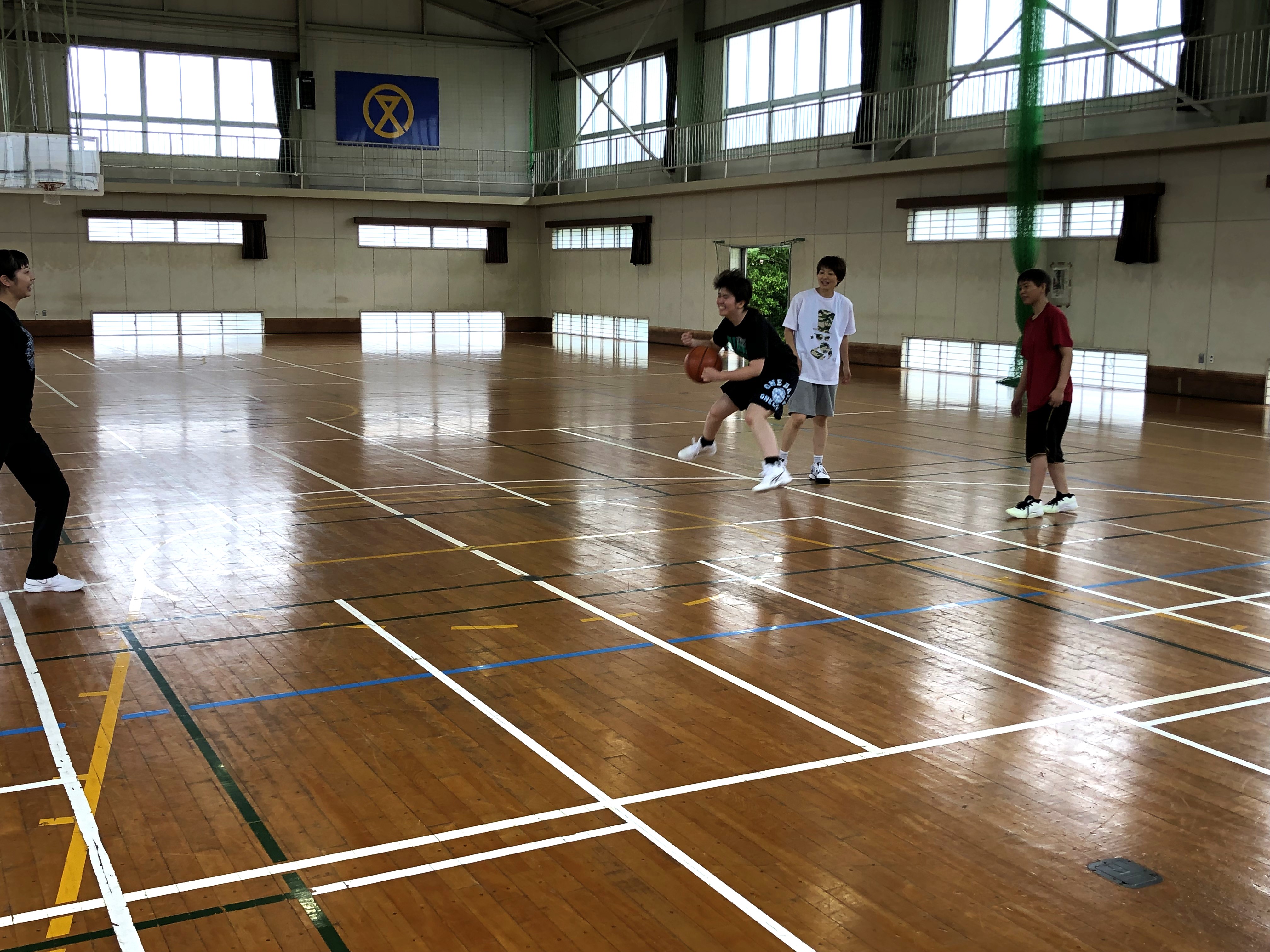 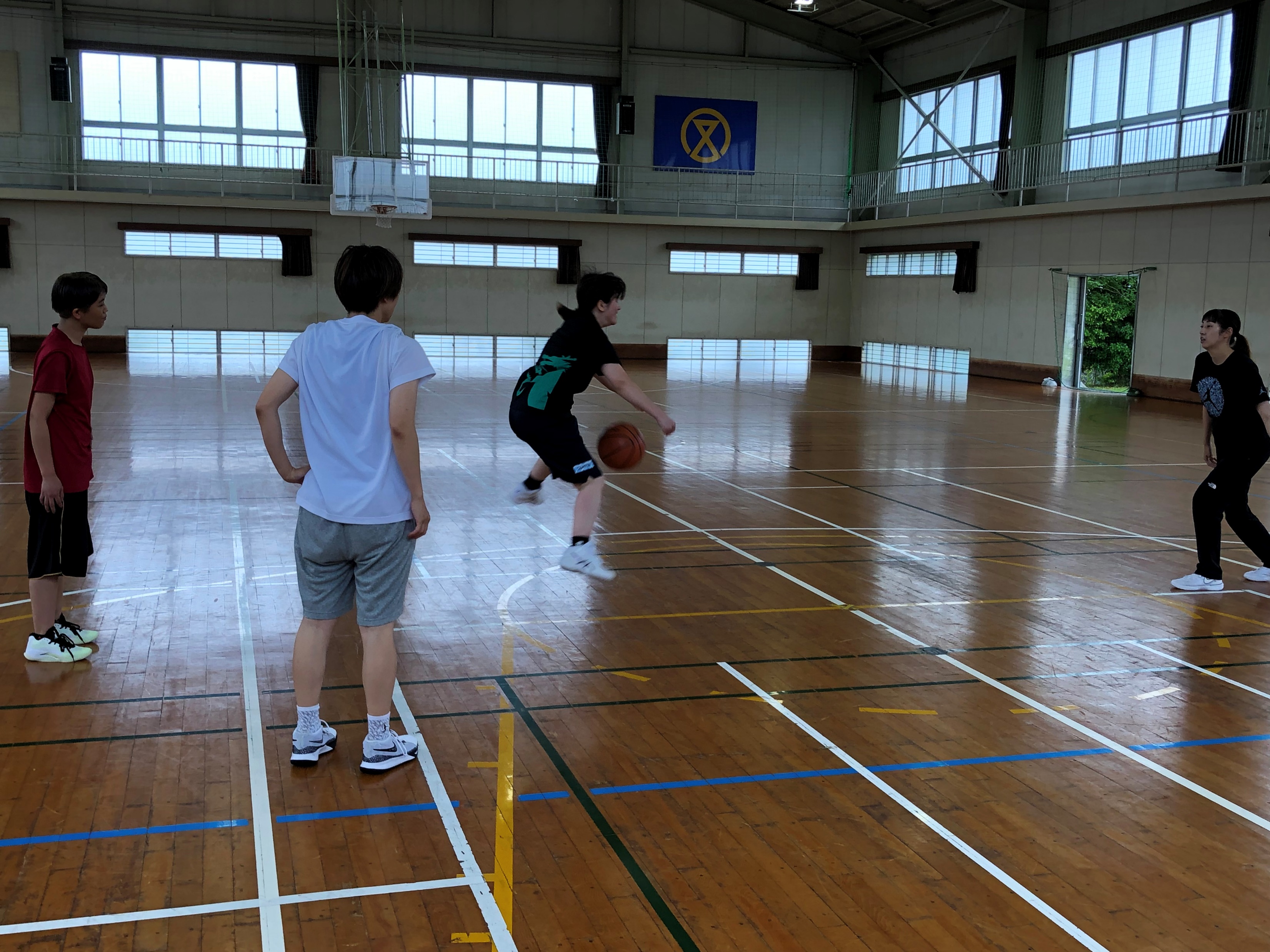 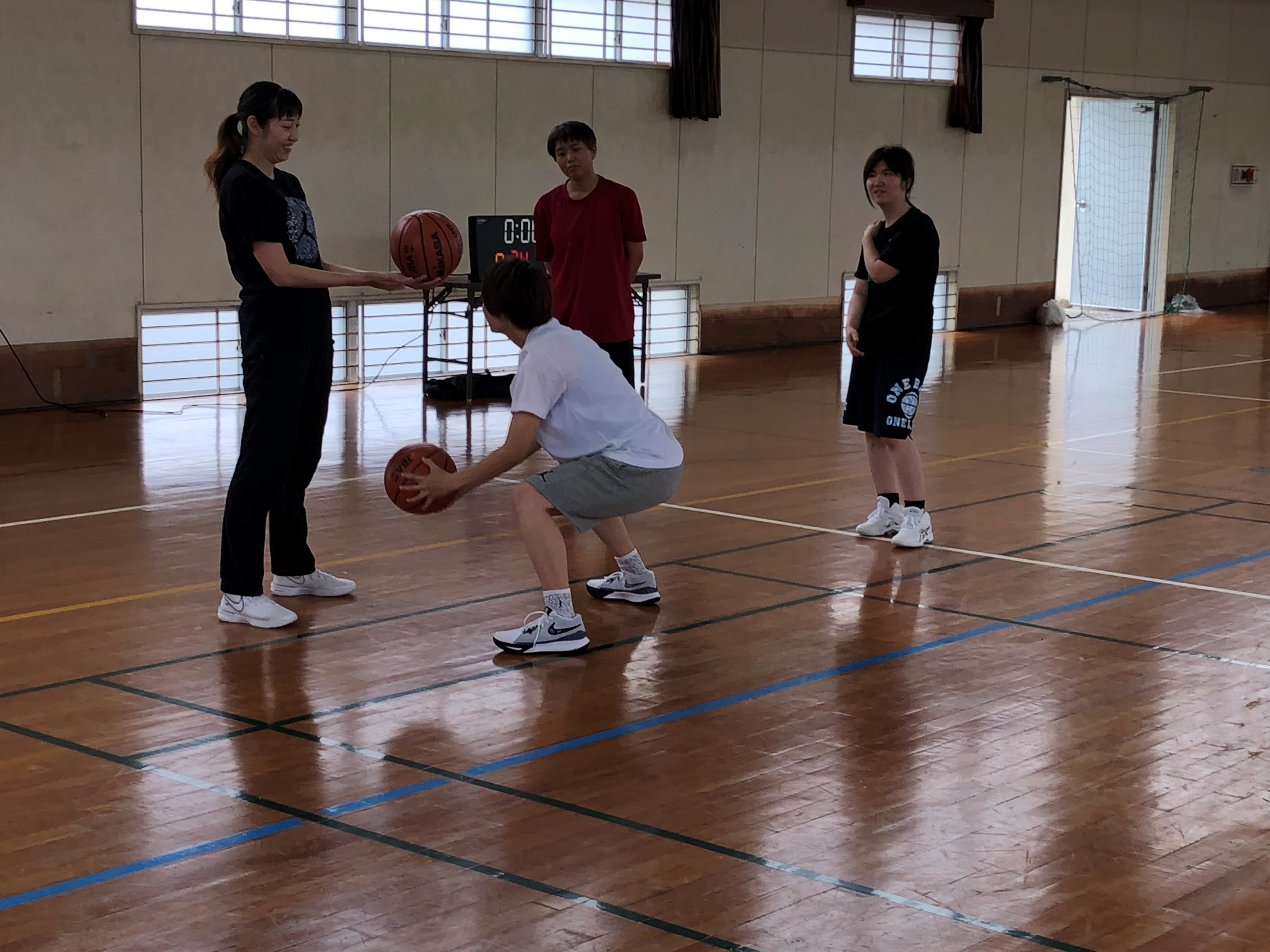 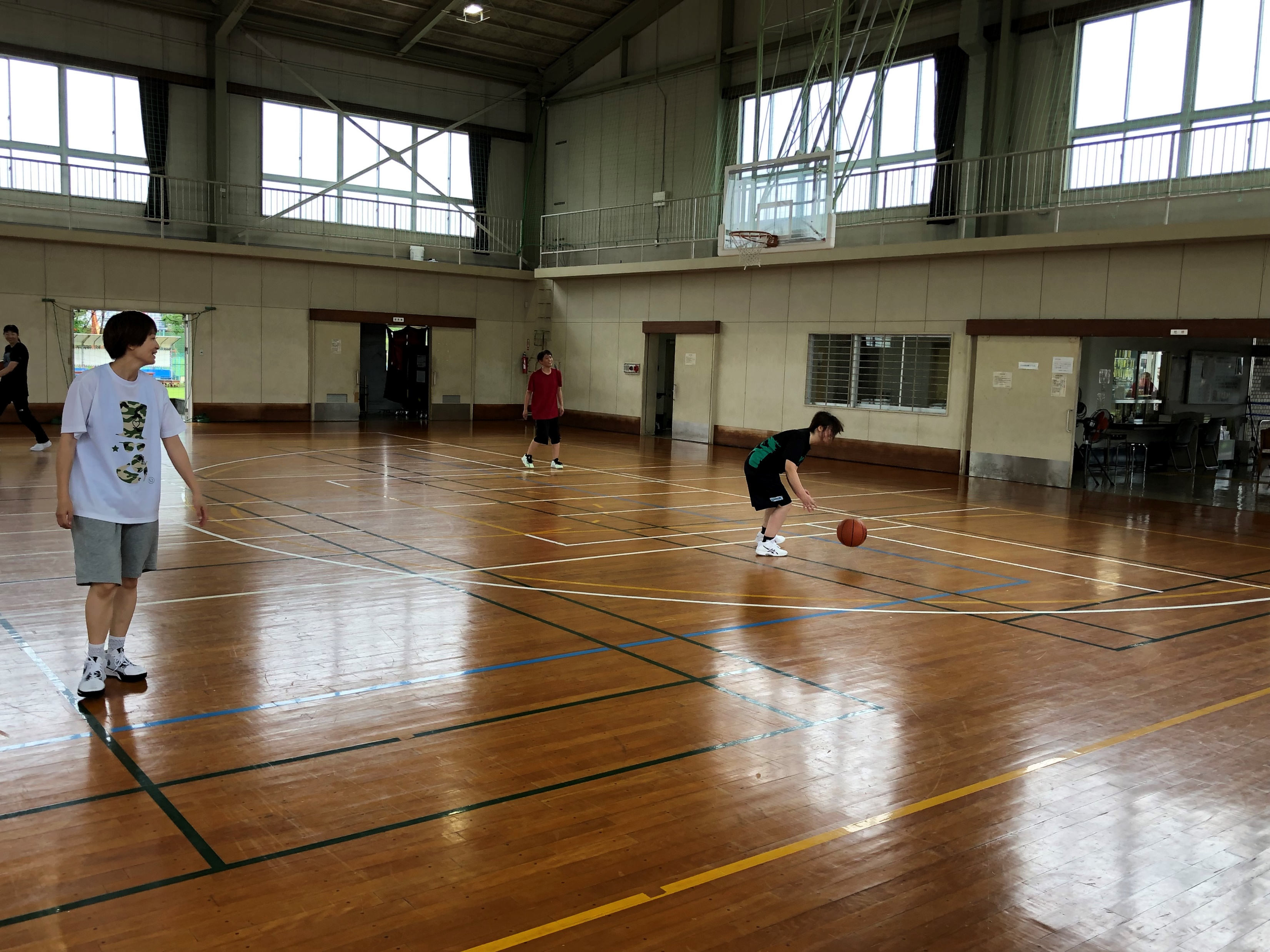 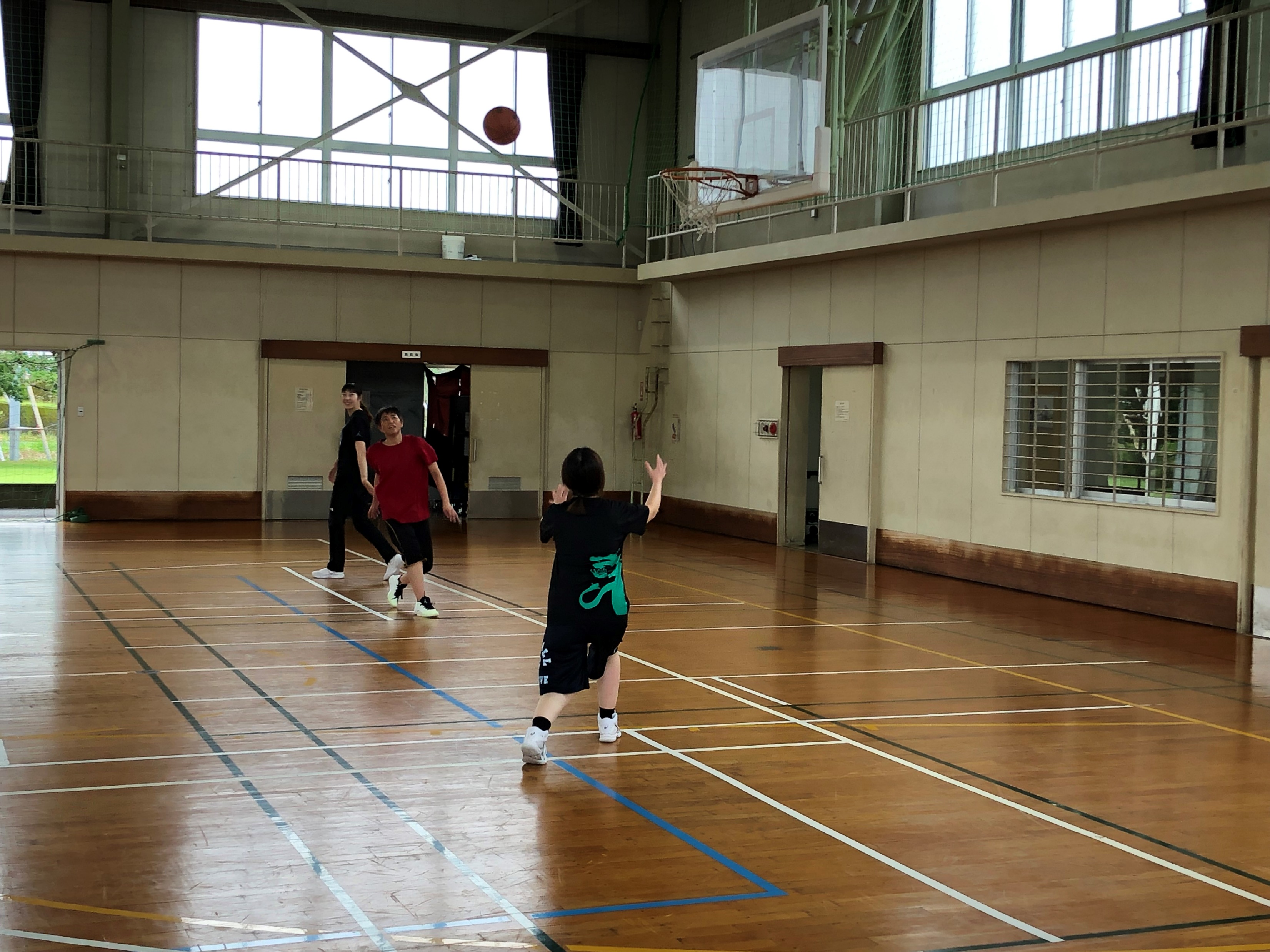 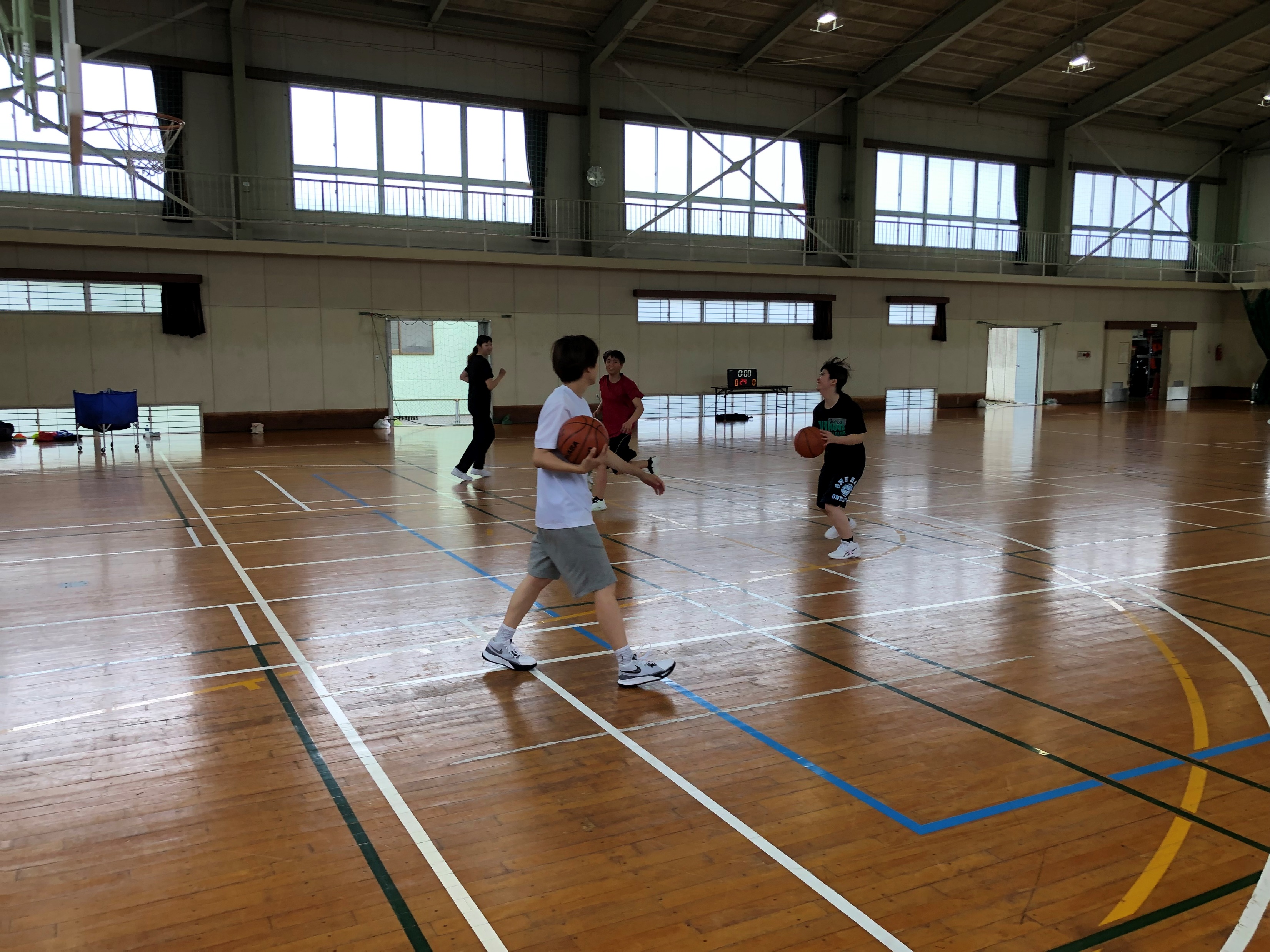 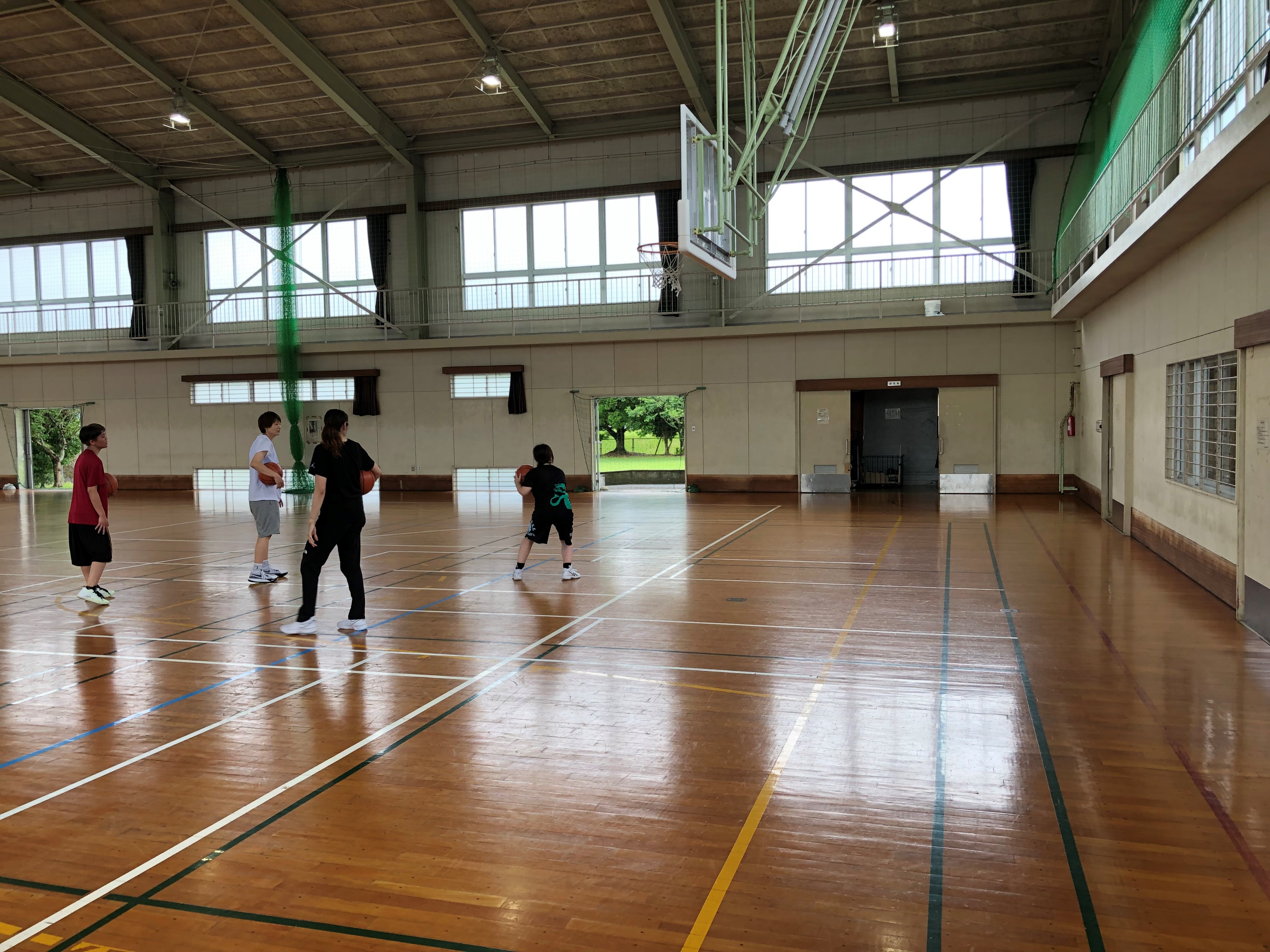 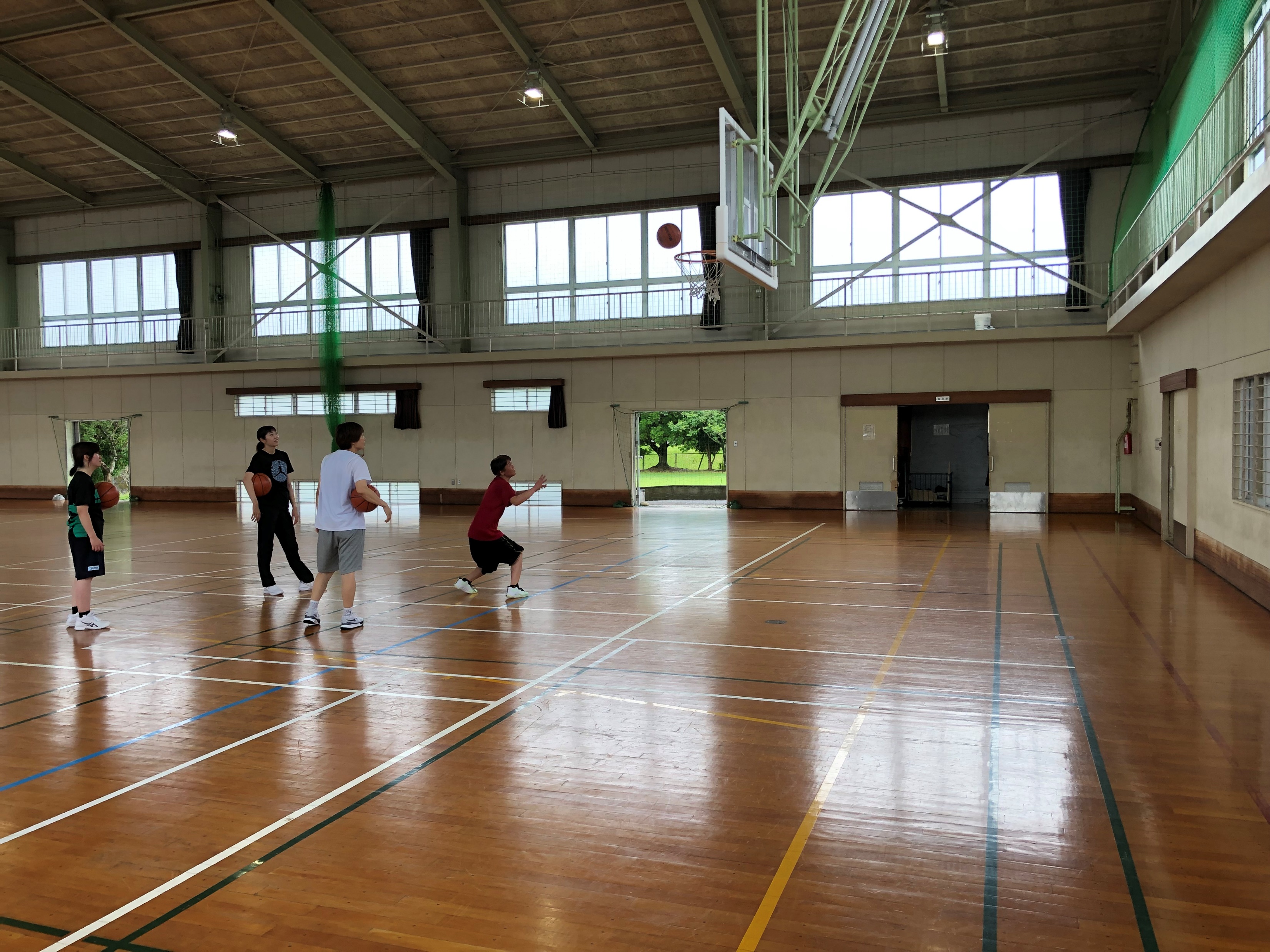 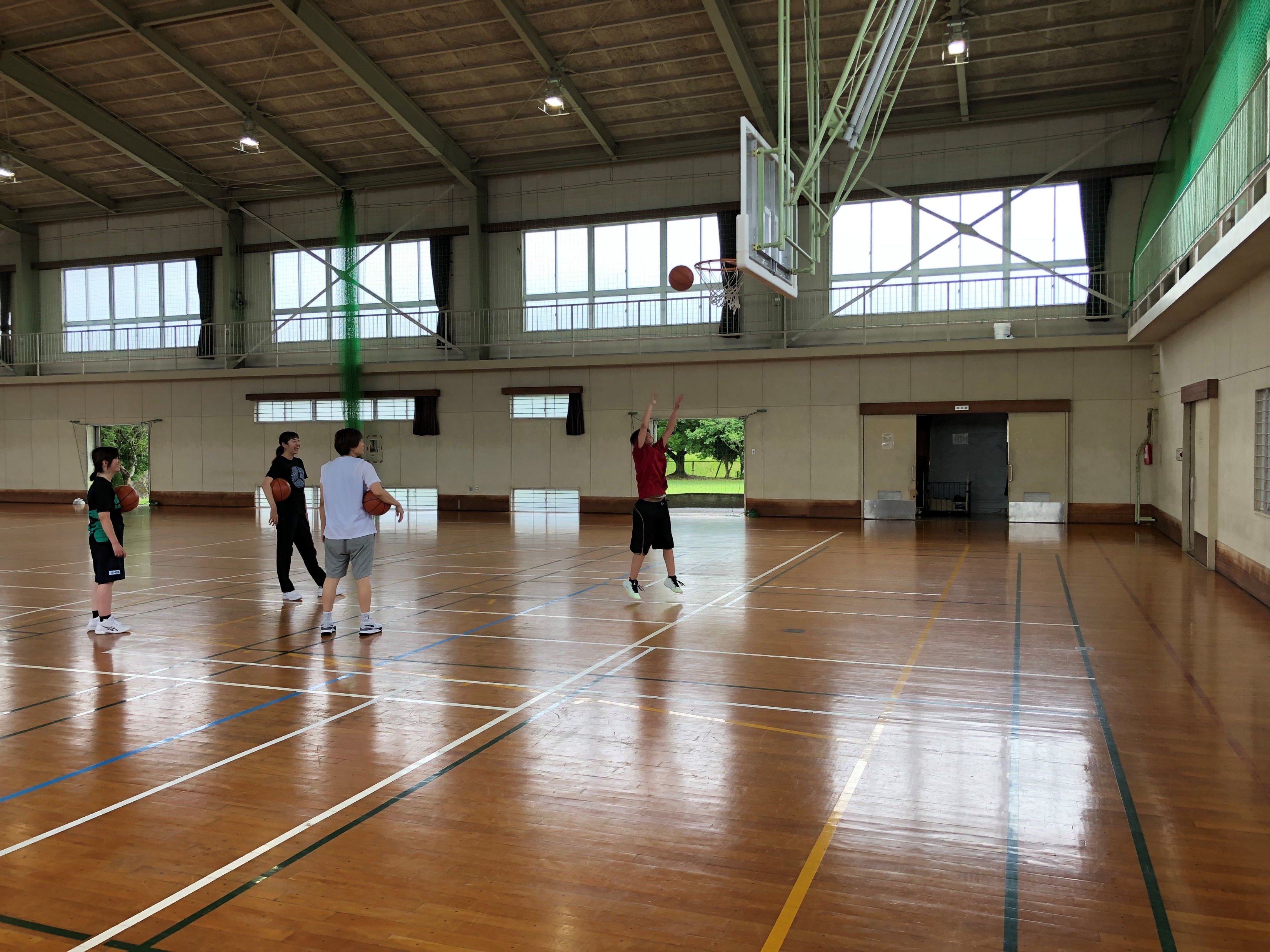